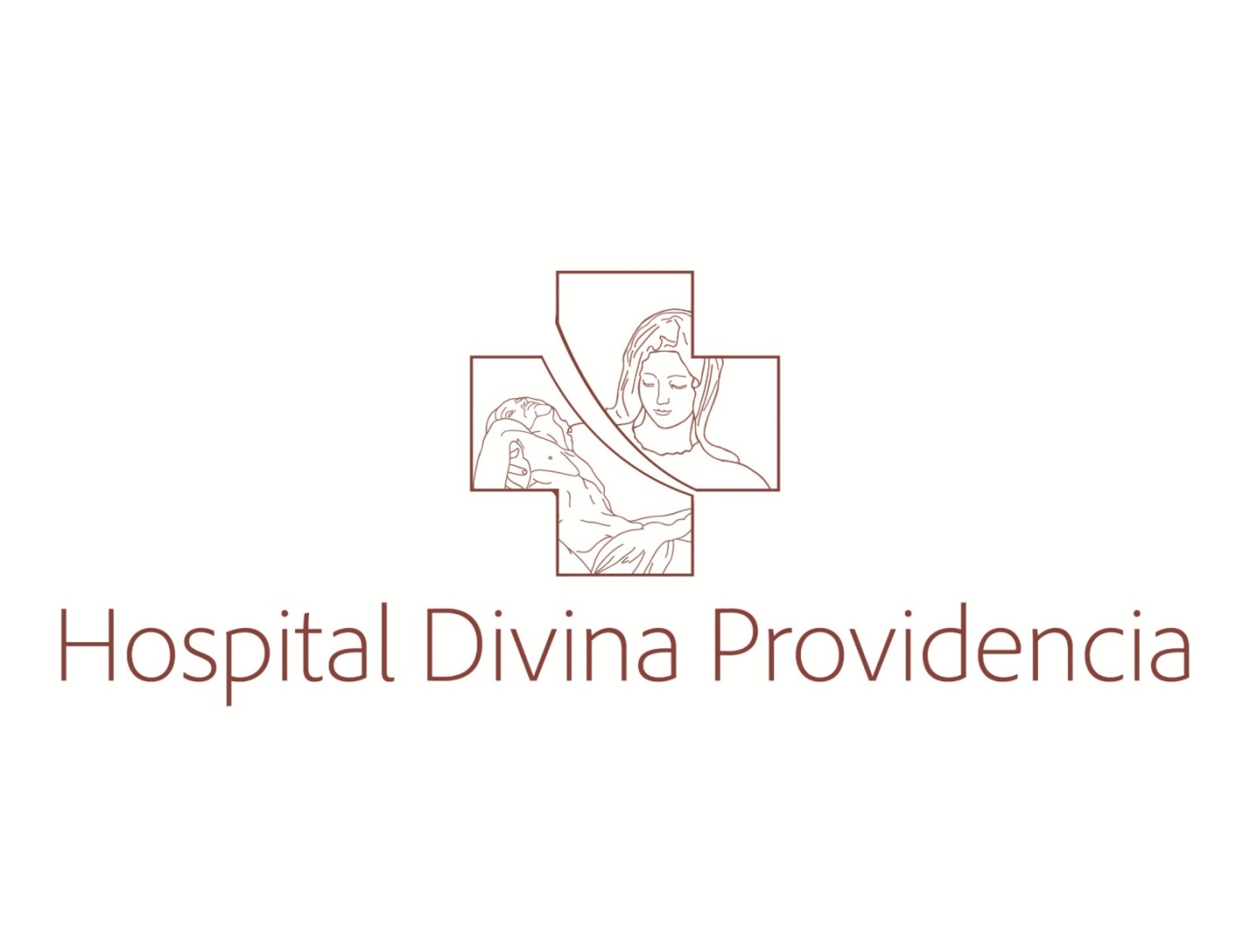 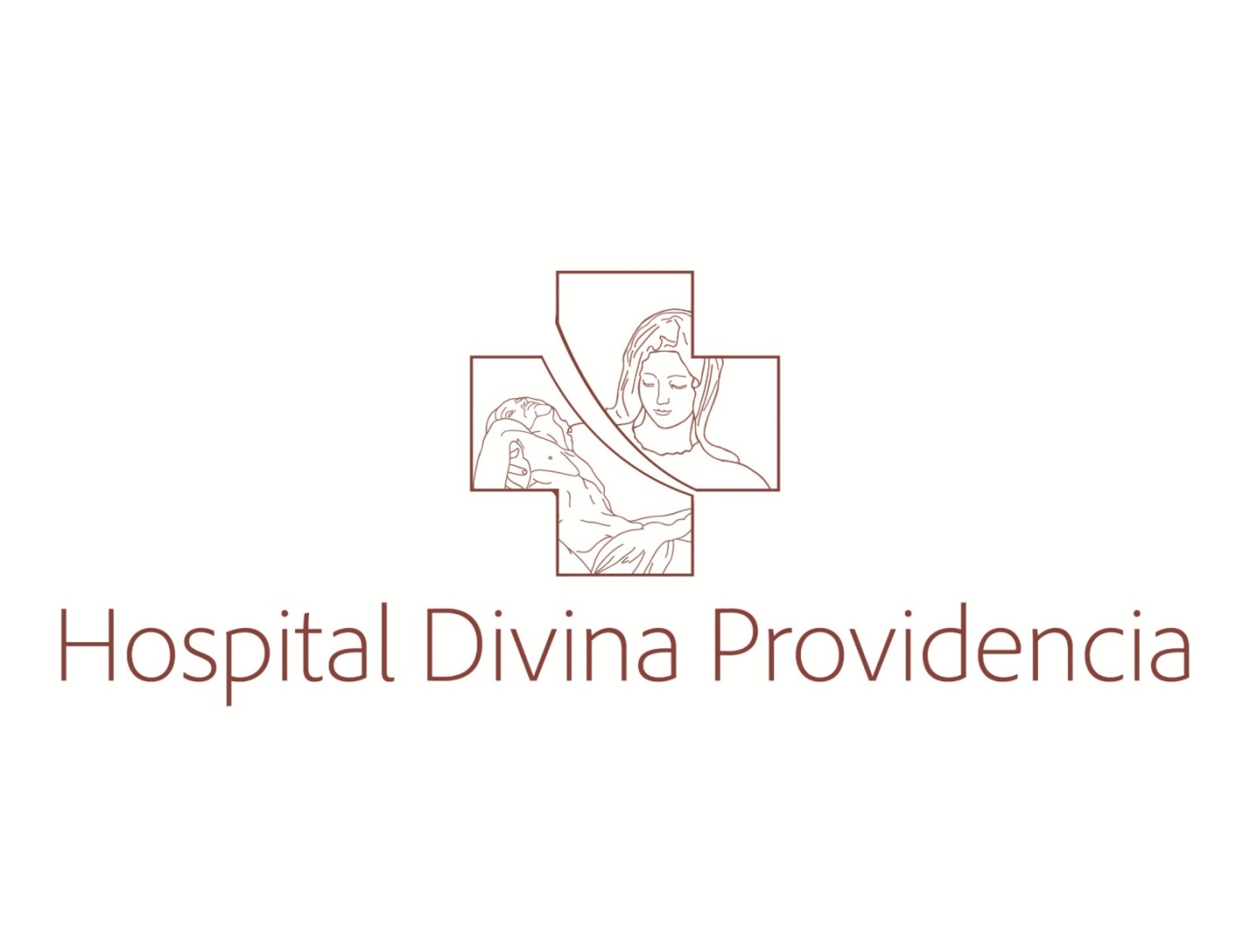 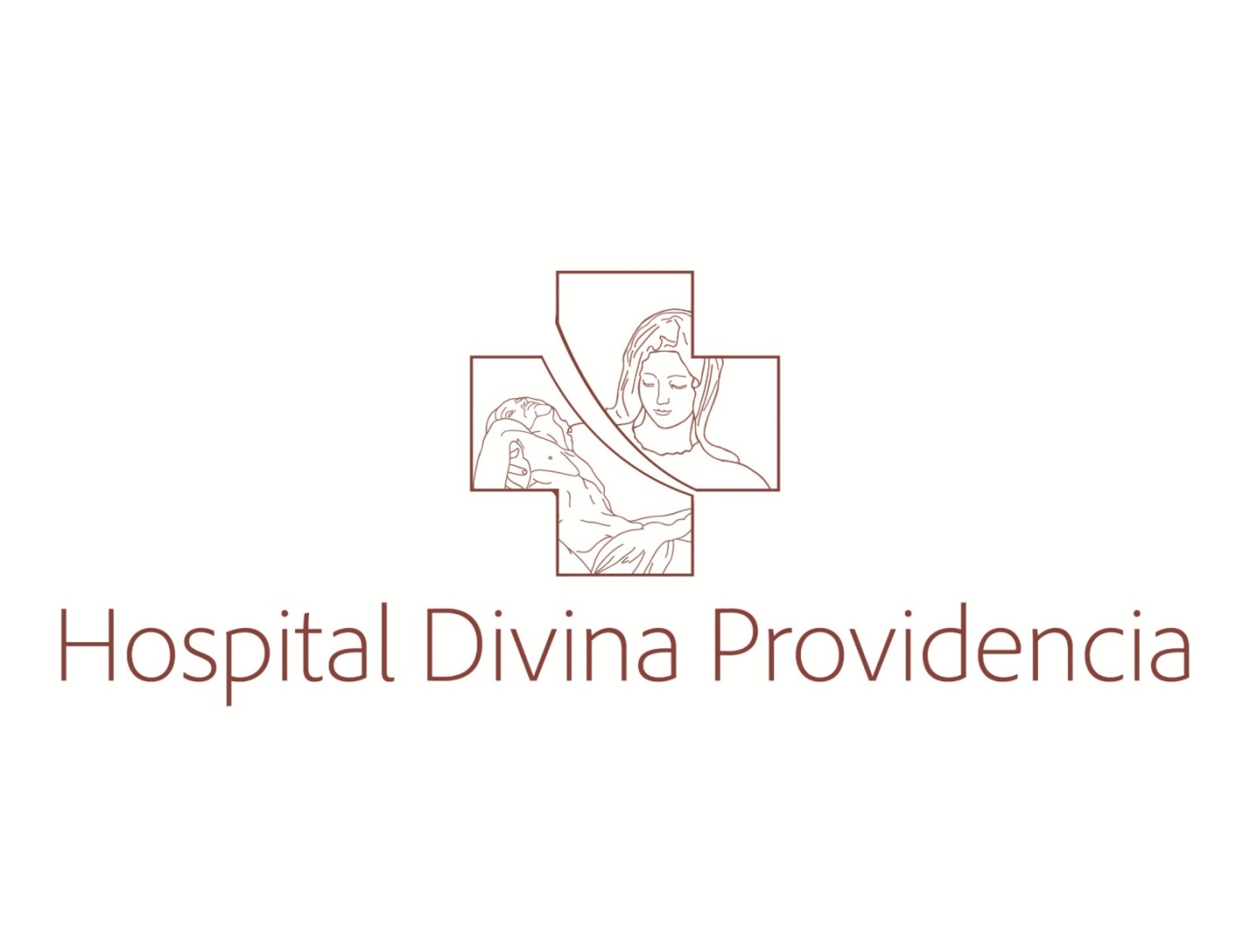 Rendición de cuentas 2018
Hospital Divina Providencia
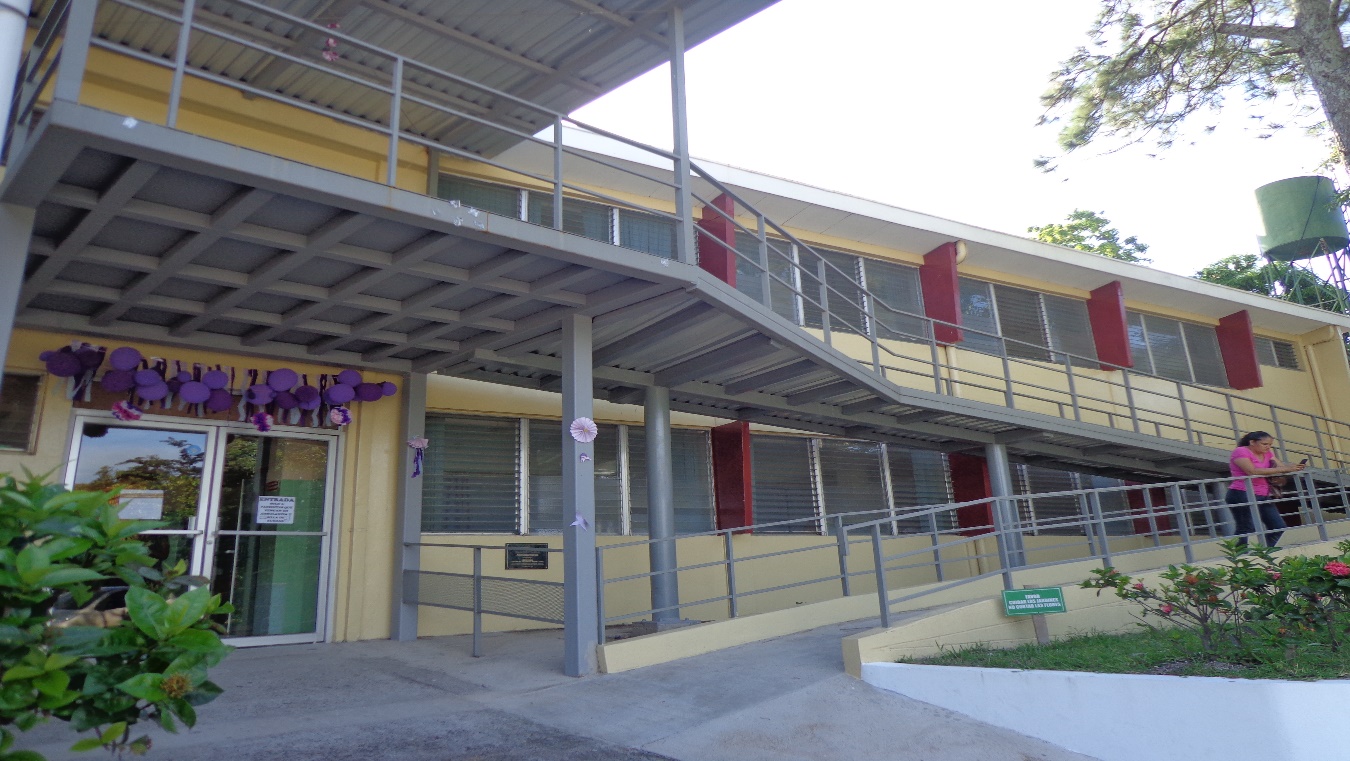 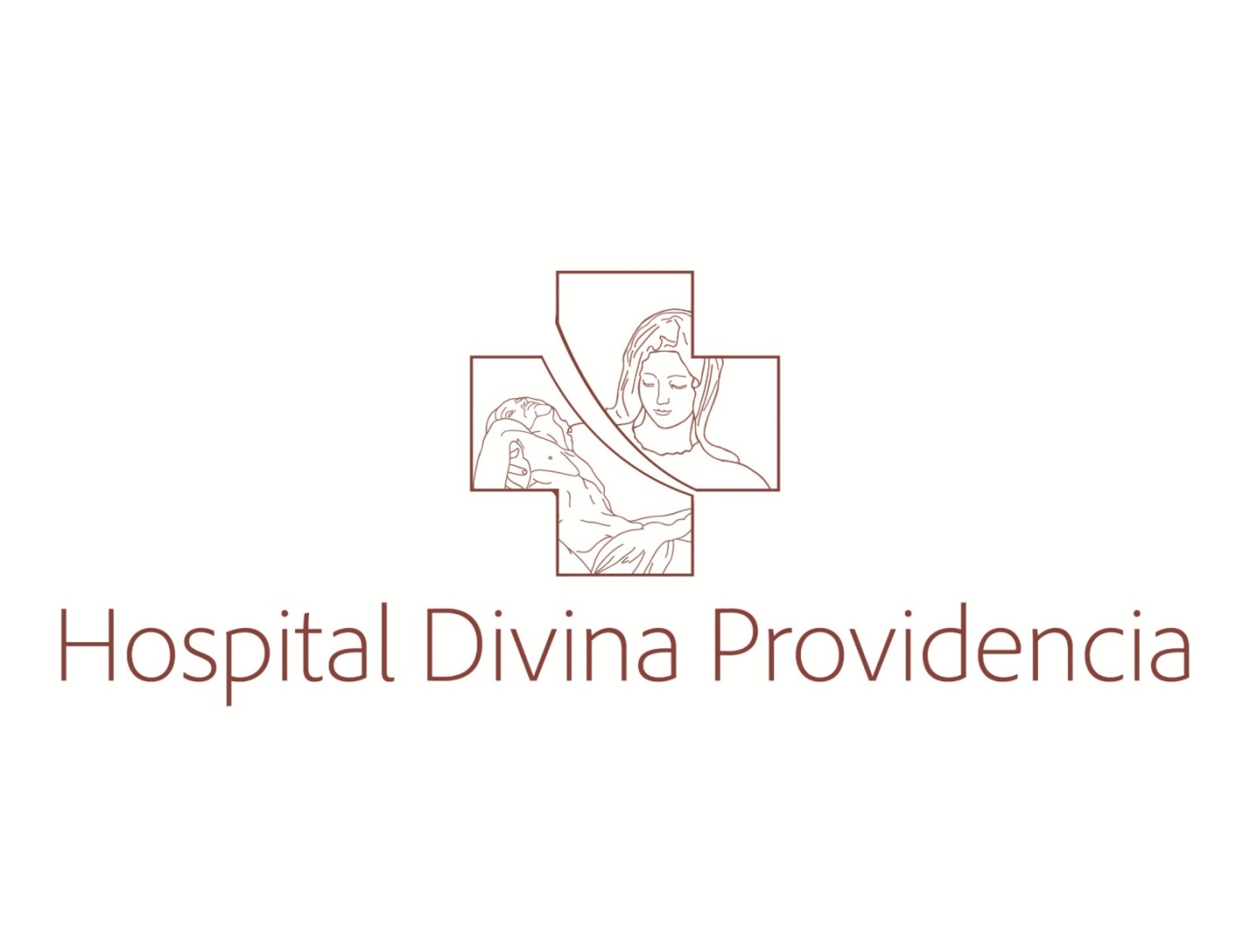 Historia
El Hospital Divina Providencia fundado un 30 de enero de 1966 por inspiración Divina de la Madre Luz Isabel Cueva (QDDG) toma la tarea de buscar un terreno donde construir una casa que brinde apoyo a pacientes con Cáncer que están viviendo en las aceras del Instituto del Cáncer esperando el nuevo día para recibir radioterapia esta fue la inspiración   para construir el Hospital.
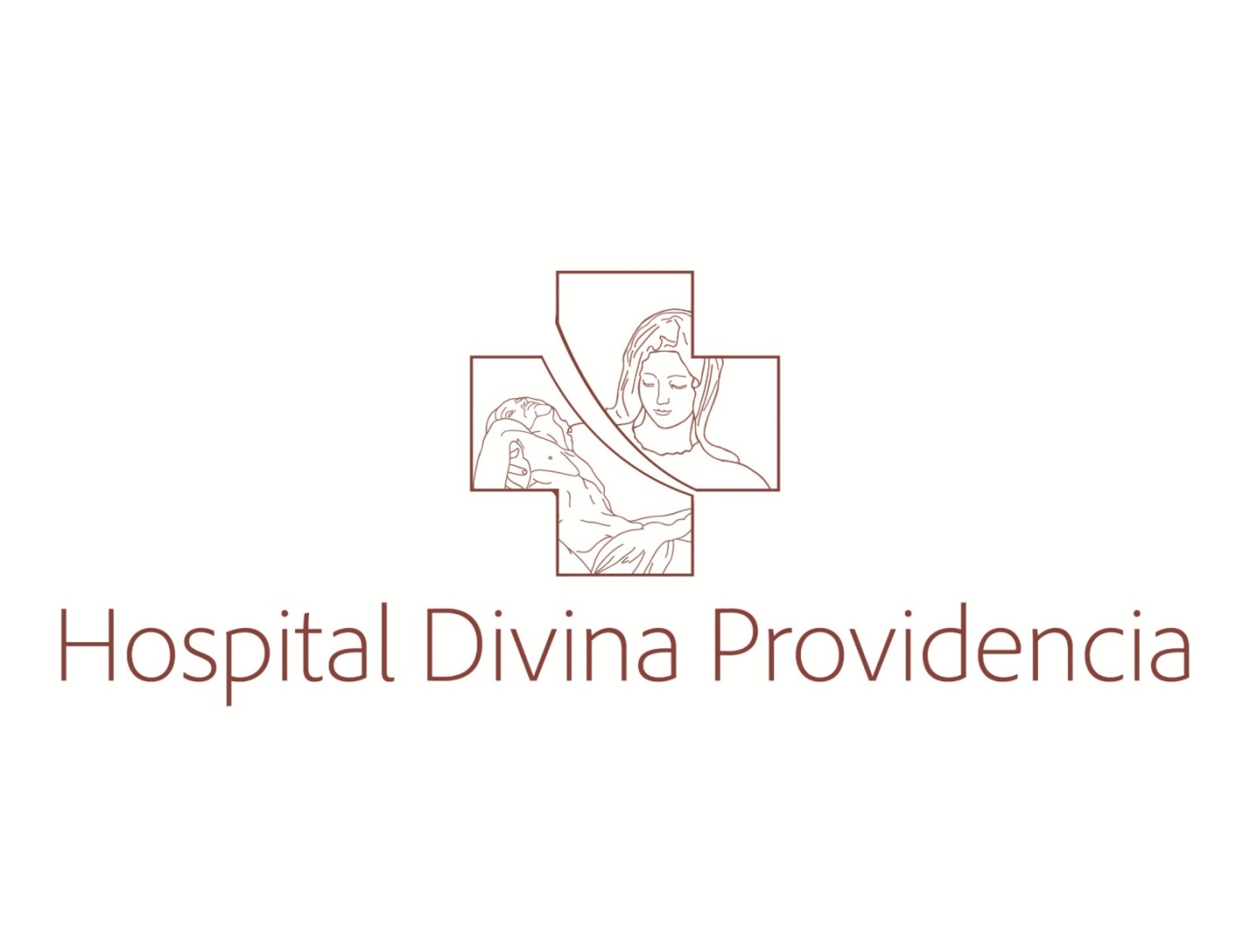 Misión
El hospital Divina Providencia es la primera institución benéfica en El Salvador dedicada a la implementación de programas asistenciales, educativos y de investigación en medicina paliativa, con el propósito de mejorar la calidad de vida y disminuir el sufrimiento de personas con enfermedad crónico-avanzada, que provienen de todo el sistema nacional de salud; se sostiene confiando en la Providencia Divina la cual se materializa a través del apoyo de sus benefactores.
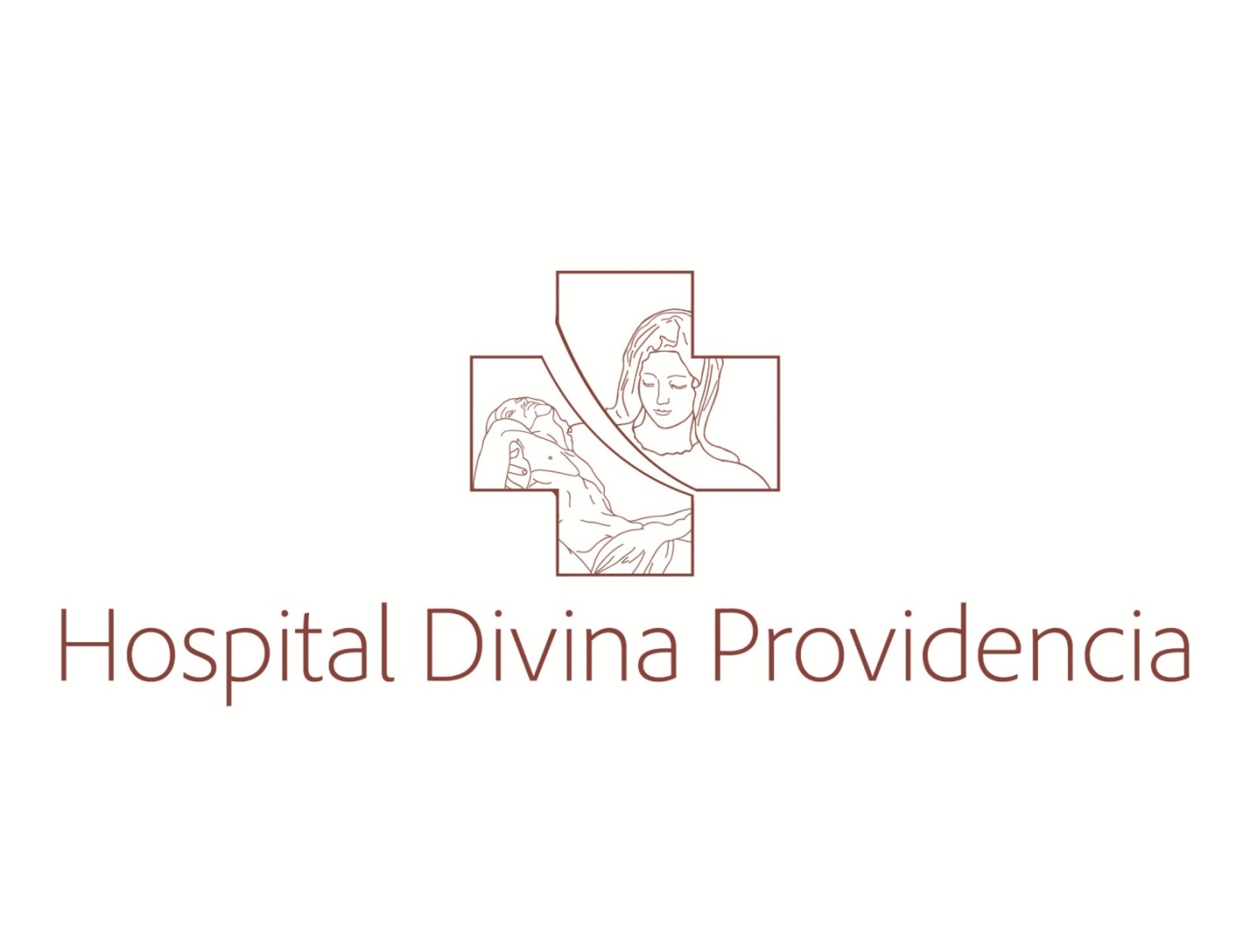 Visión
Consolidar nuestro liderazgo institucional en la implementación de programas de atención paliativa, a través de nuestro propio desarrollo, del apoyo a las instituciones del estado, a las instituciones formadoras de profesionales de la salud y del establecimiento de alianzas estratégicas nacionales e internacionales.
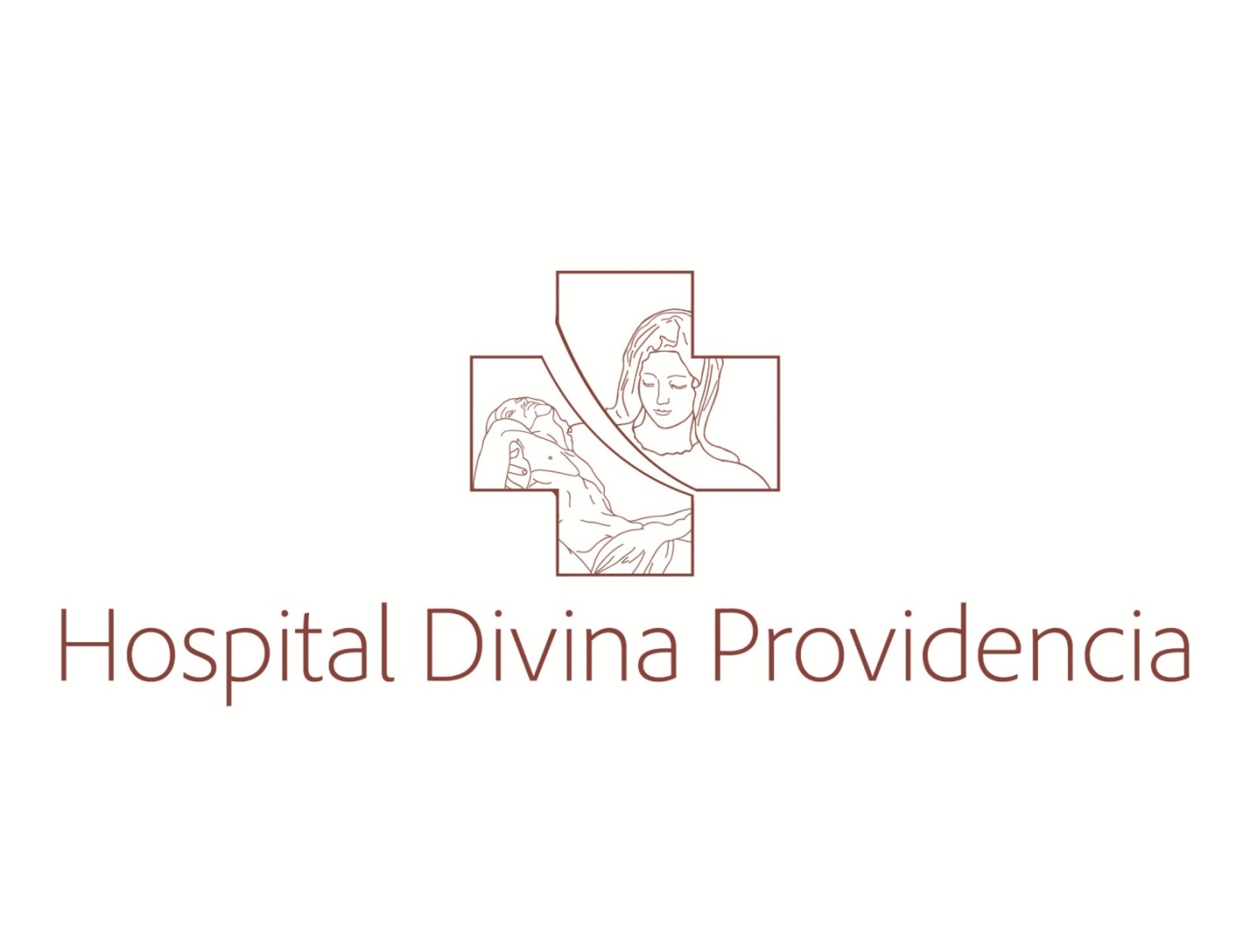 OBJETIVO
Implementar y fortalecer para el año 2018 la atención paliativa a pacientes con insuficiencia Renal.
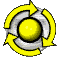 Fortalecer la Atención en Cuidados Paliativos a pacientes con Cáncer, brindando atención y hospitalización gratuita a pacientes, apoyando a sus familias que viven experiencias dolorosas
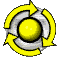 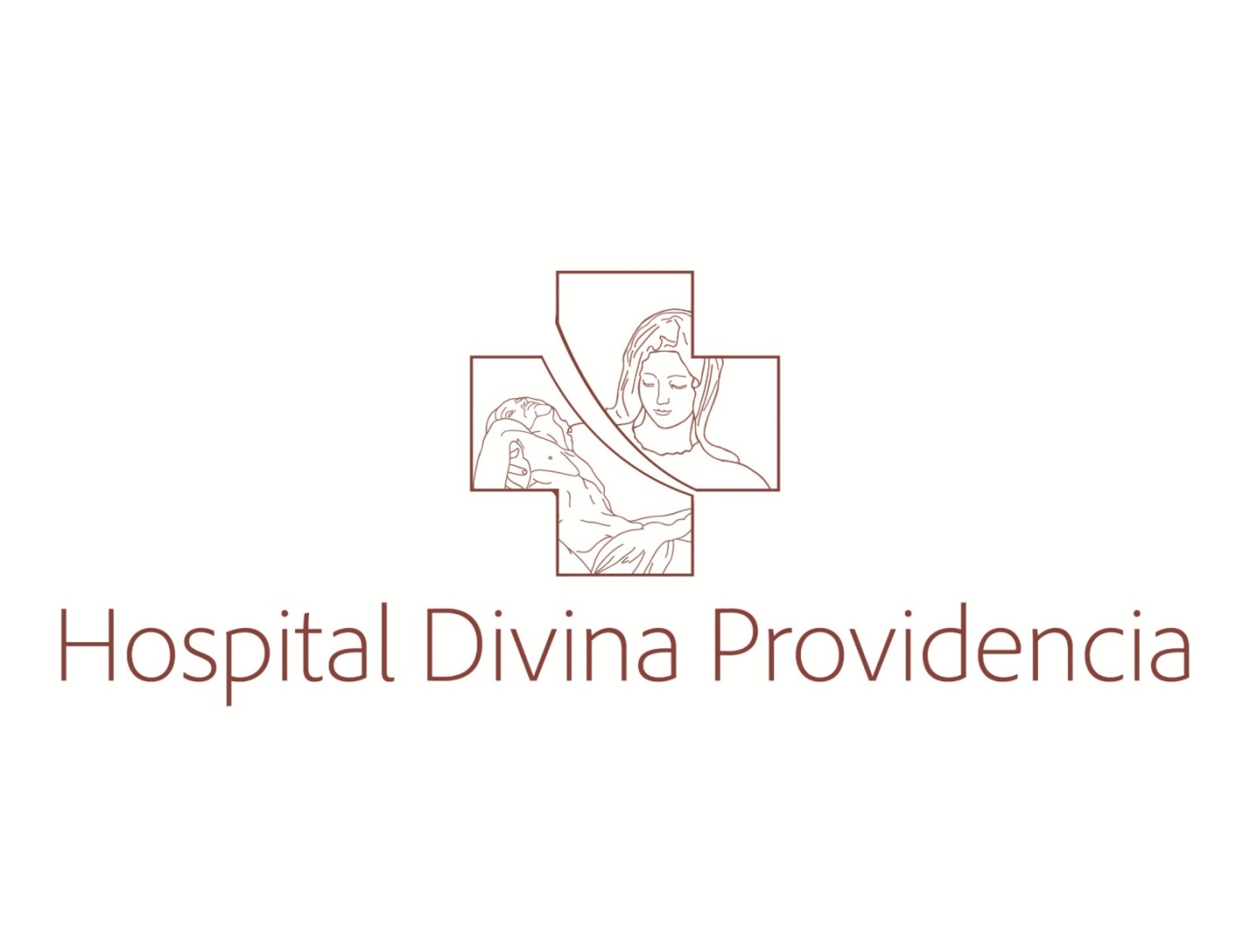 Mantener nuestro Stock de medicamentos para aliviar el sufrimiento que provoca esta enfermedad al ser humano
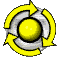 Resultados esperados
Disponer de los medicamentos necesarios de nuestro cuadro básico de  la Institución con el fin de brindar una atención integral a pacientes hospitalizados y consulta de pacientes ambulatorios.
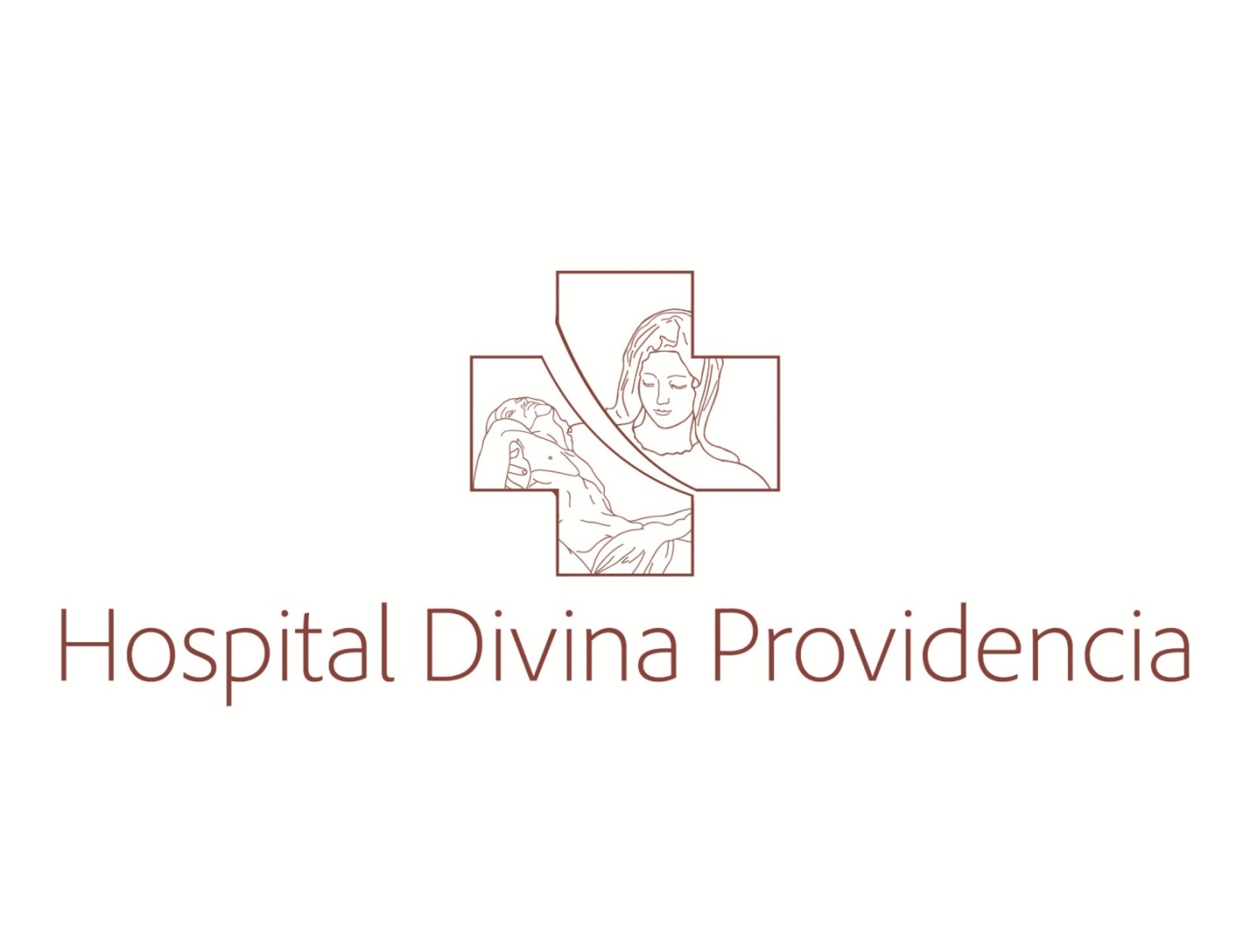 Asignación de 
Recursos Financieros
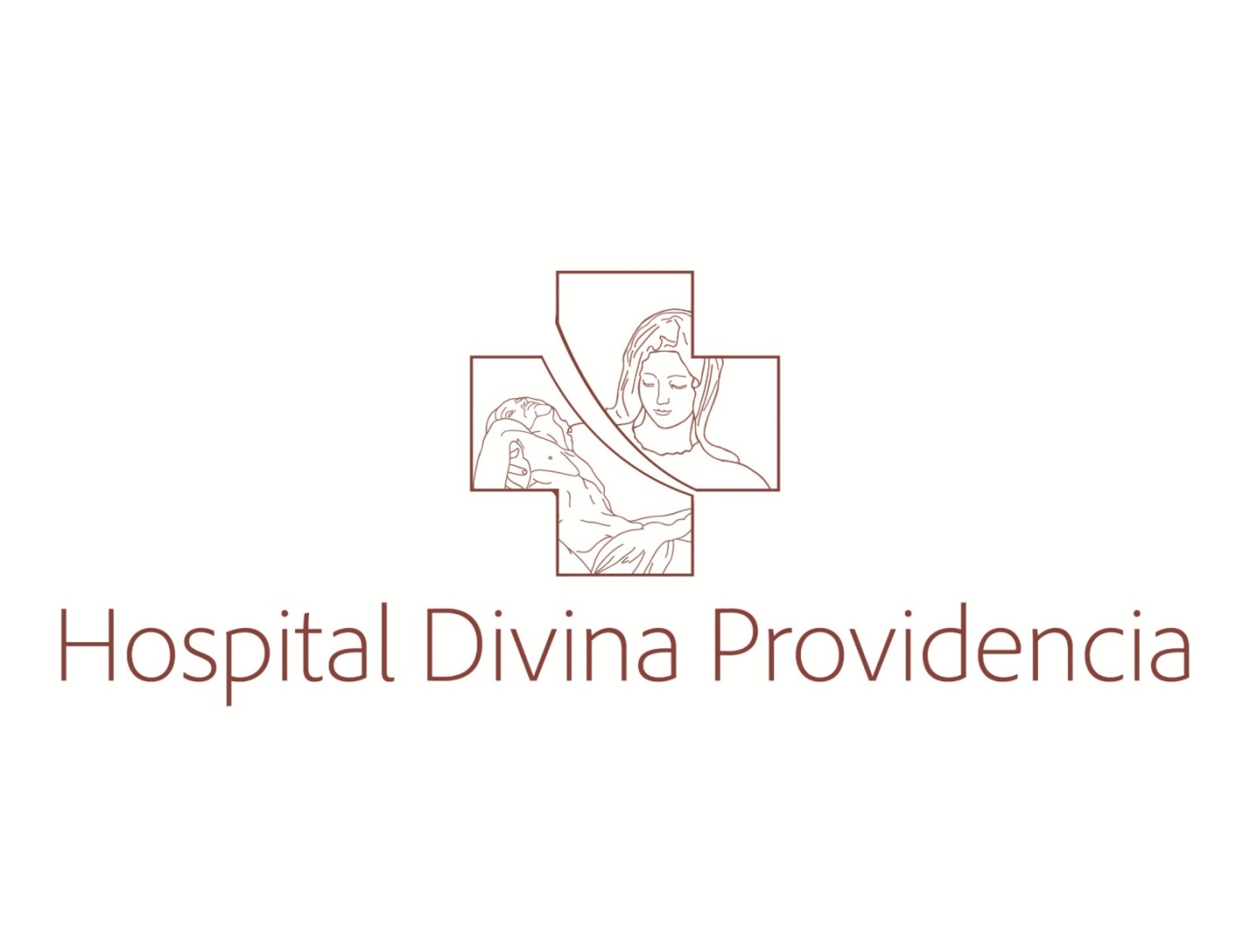 Medicamentos Controlados
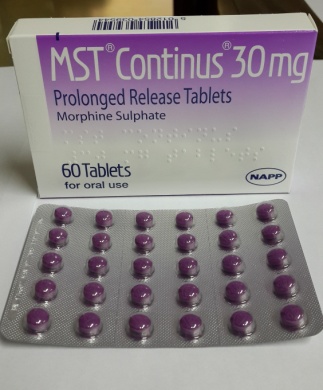 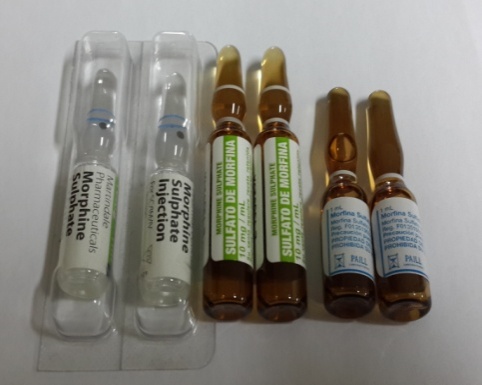 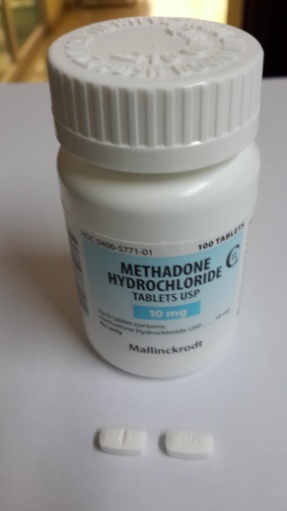 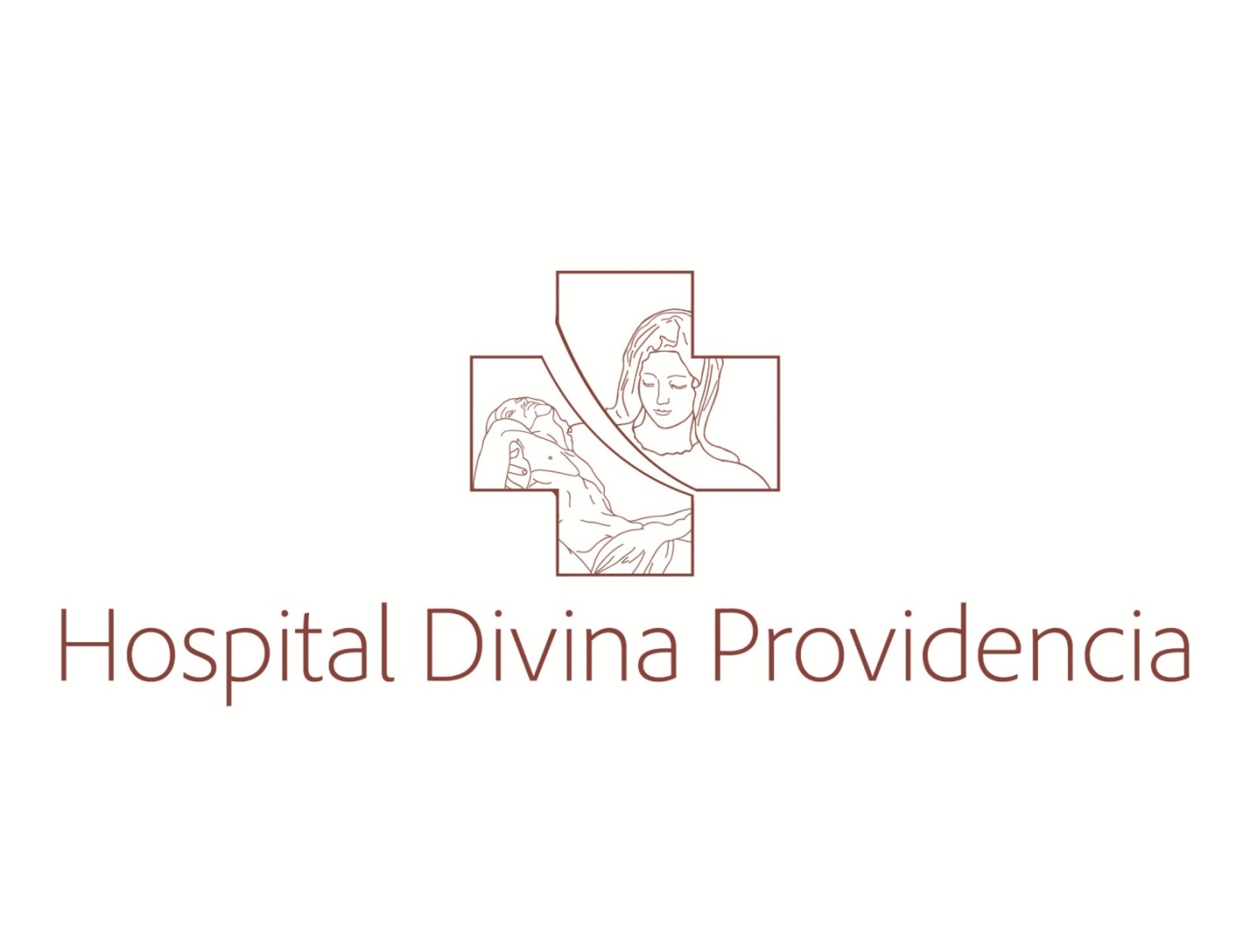 Medicamentos Controlados
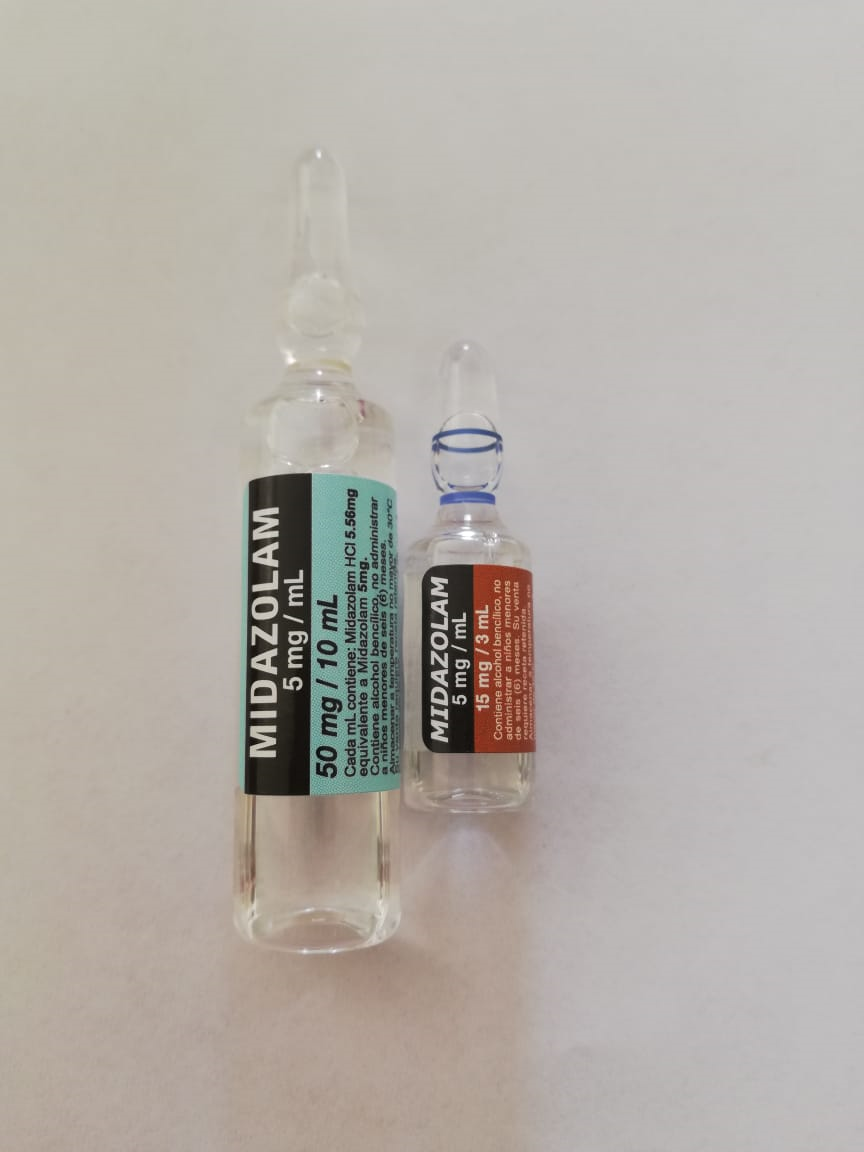 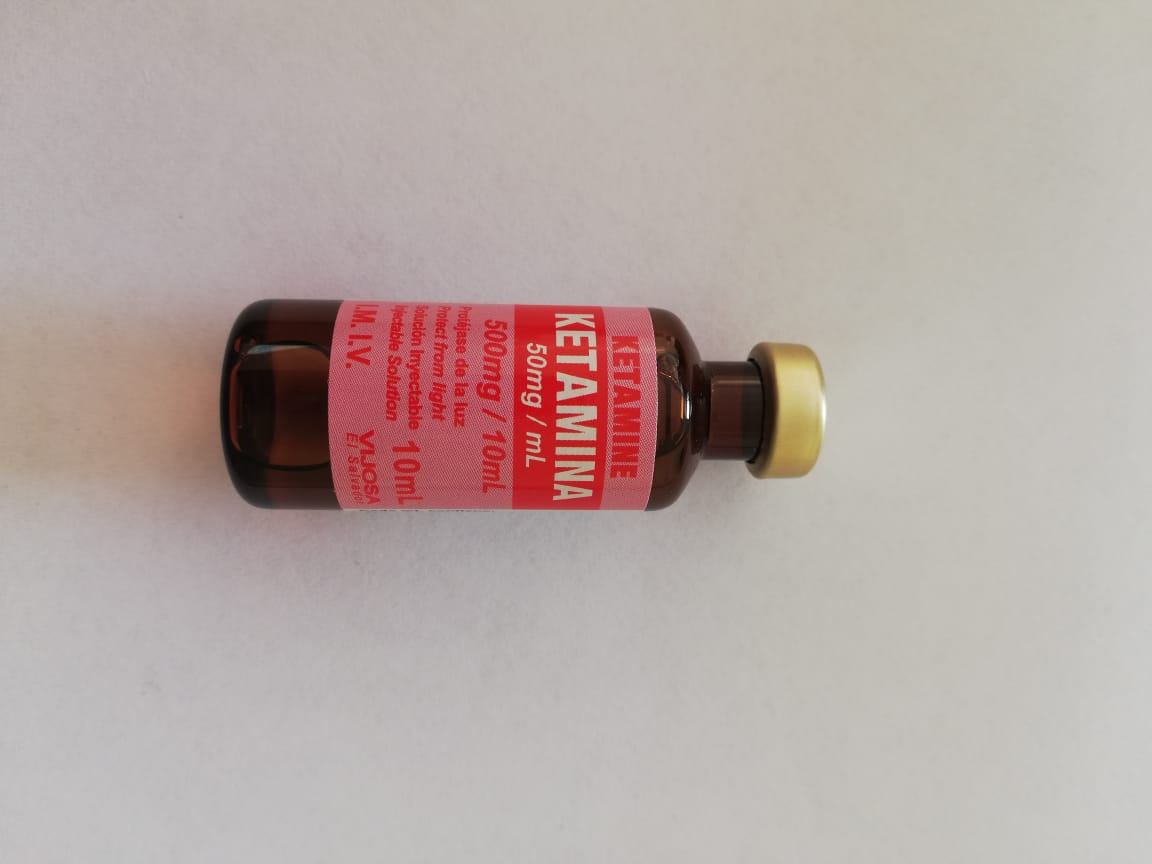 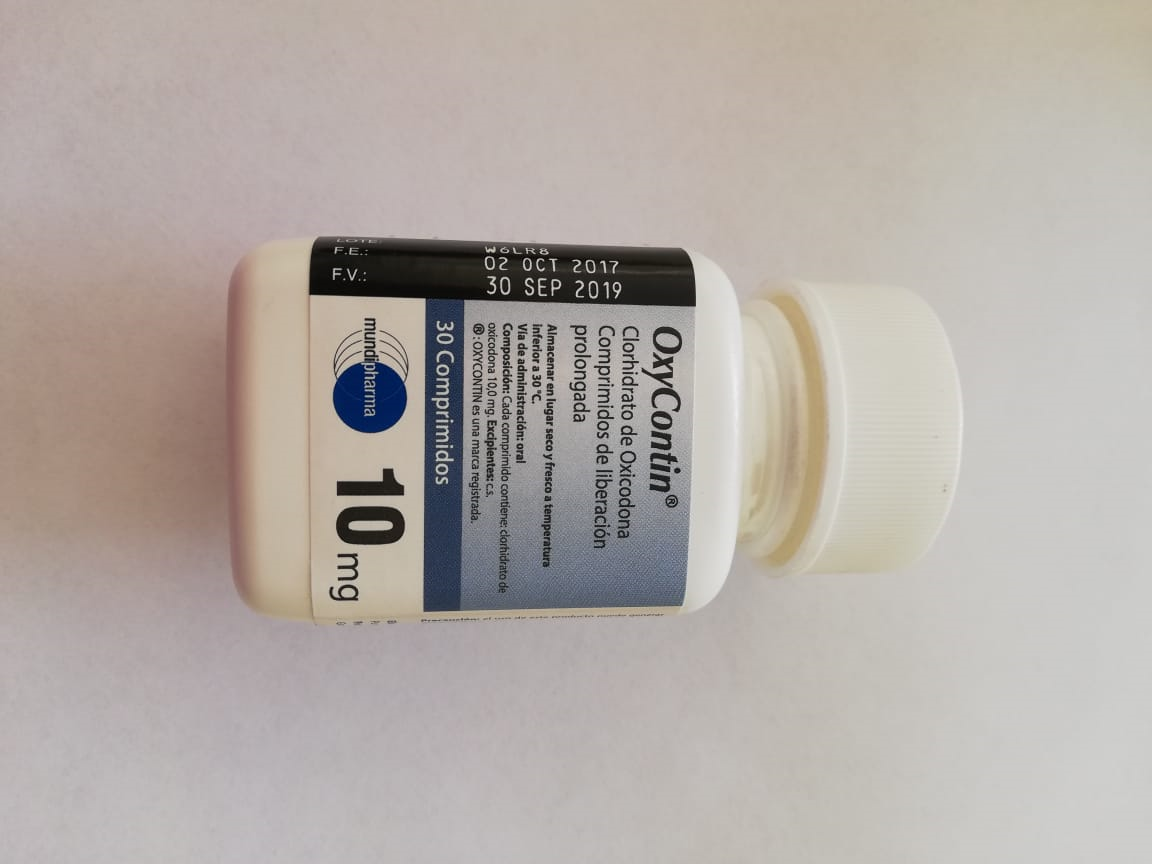 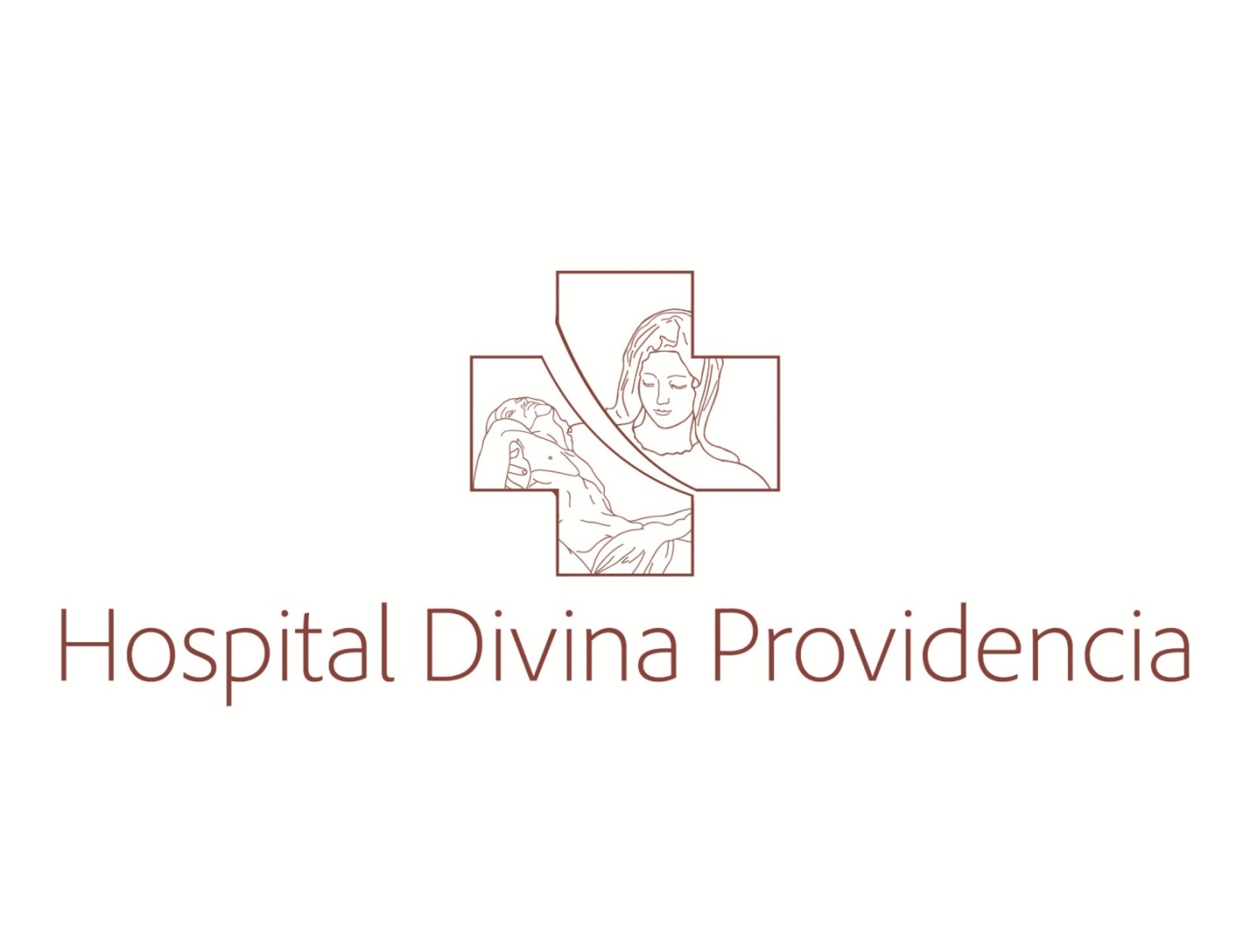 POBLACIÓN  OBJETIVO
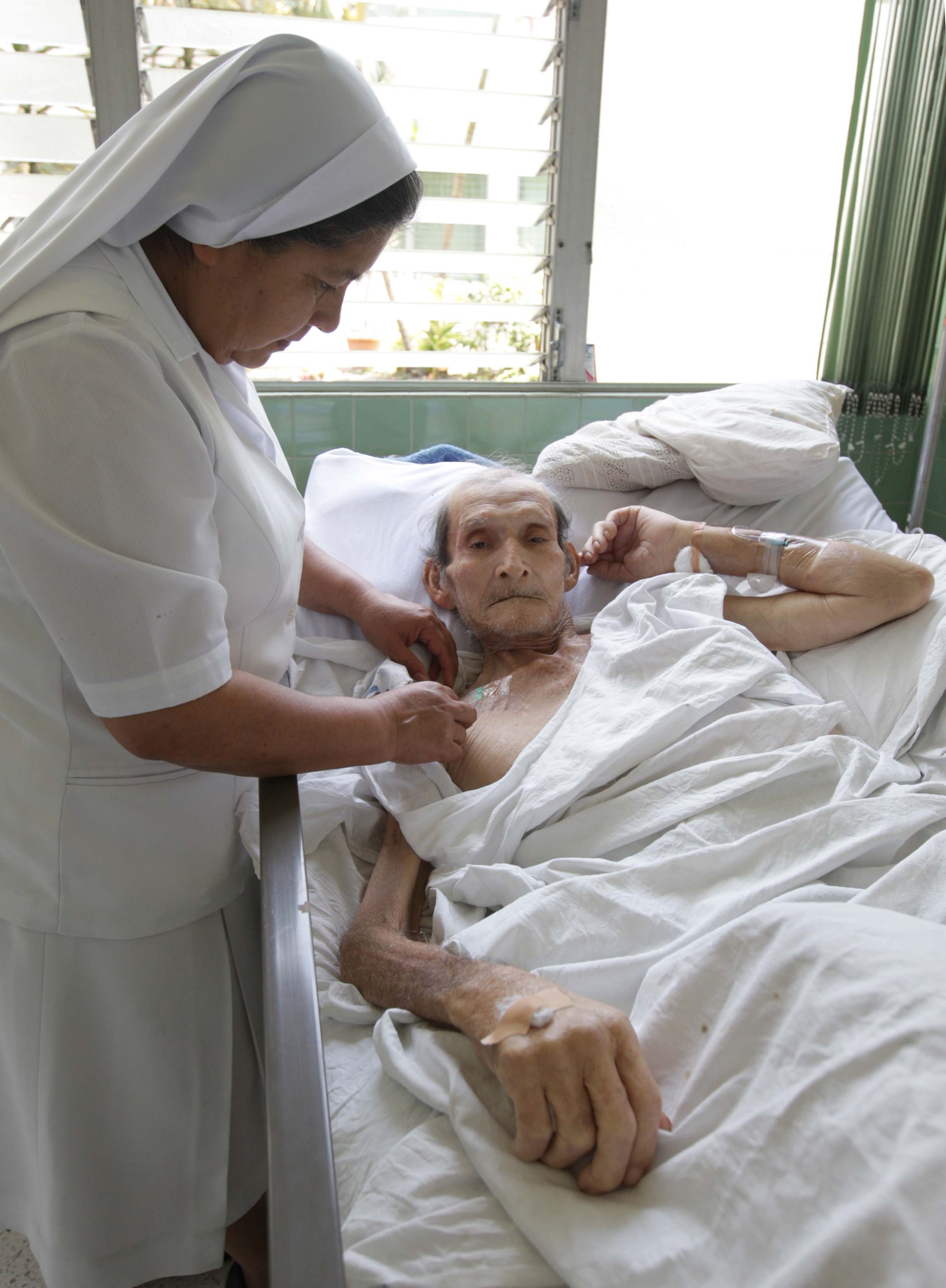 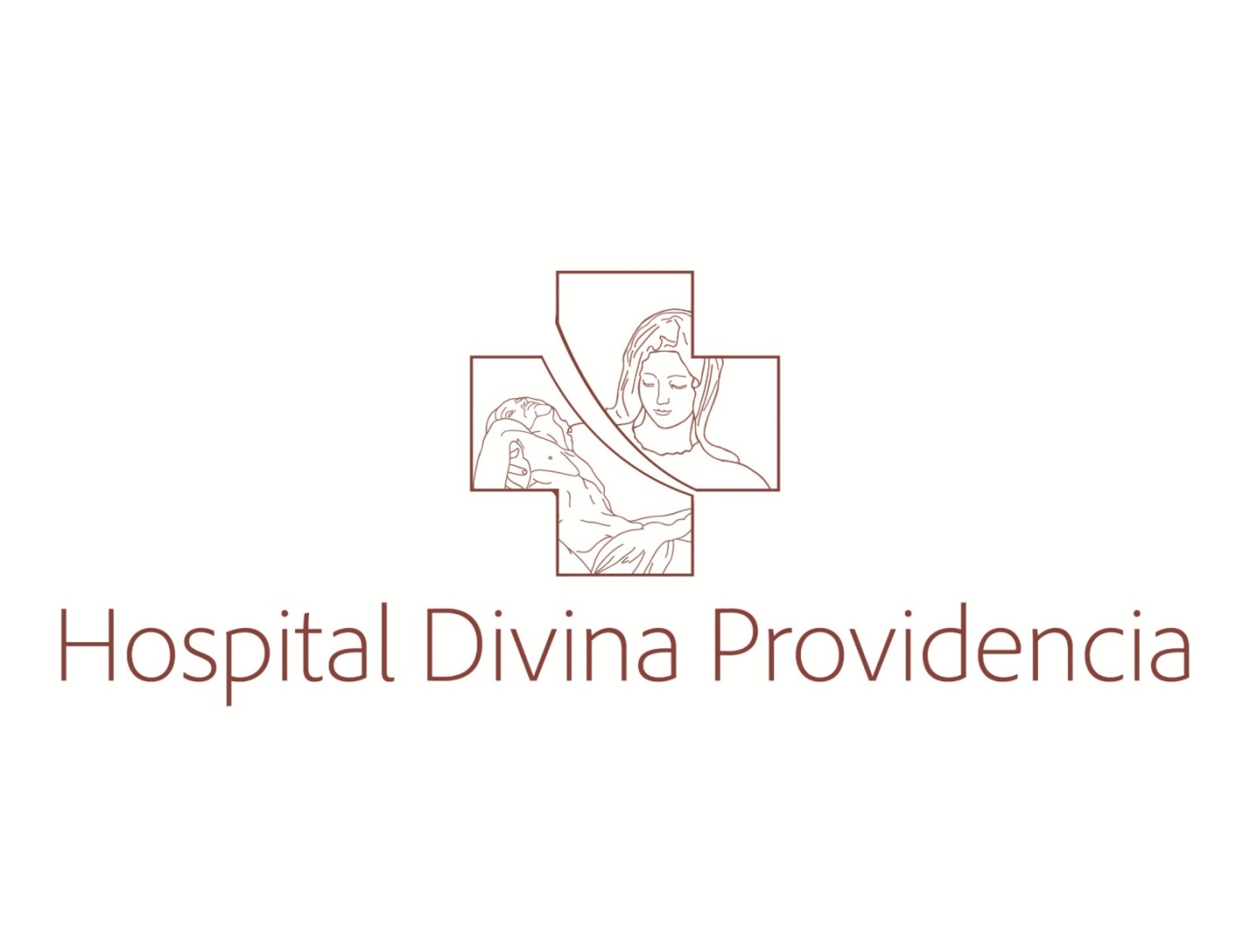 POBLACIÓN  OBJETIVO
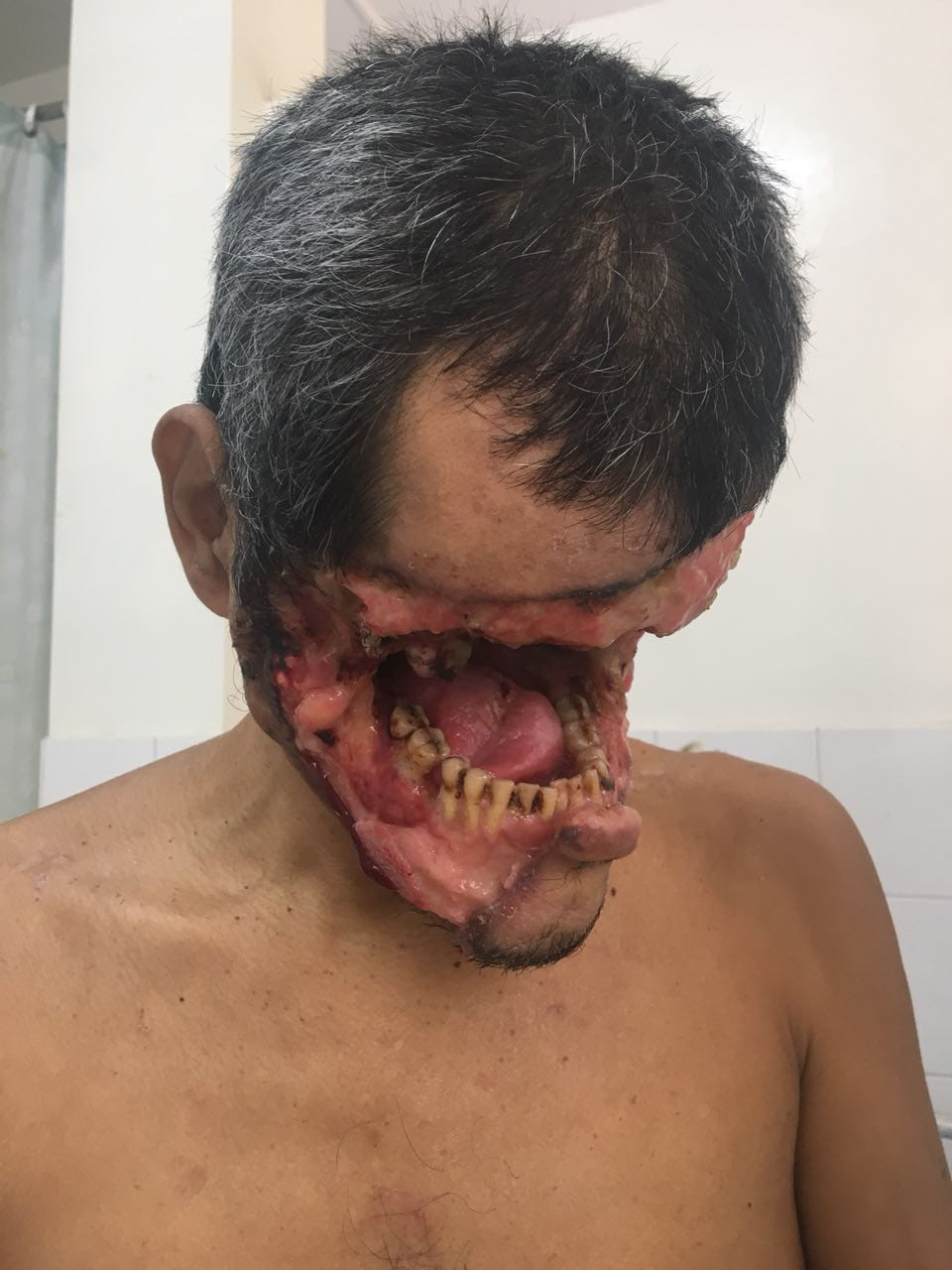 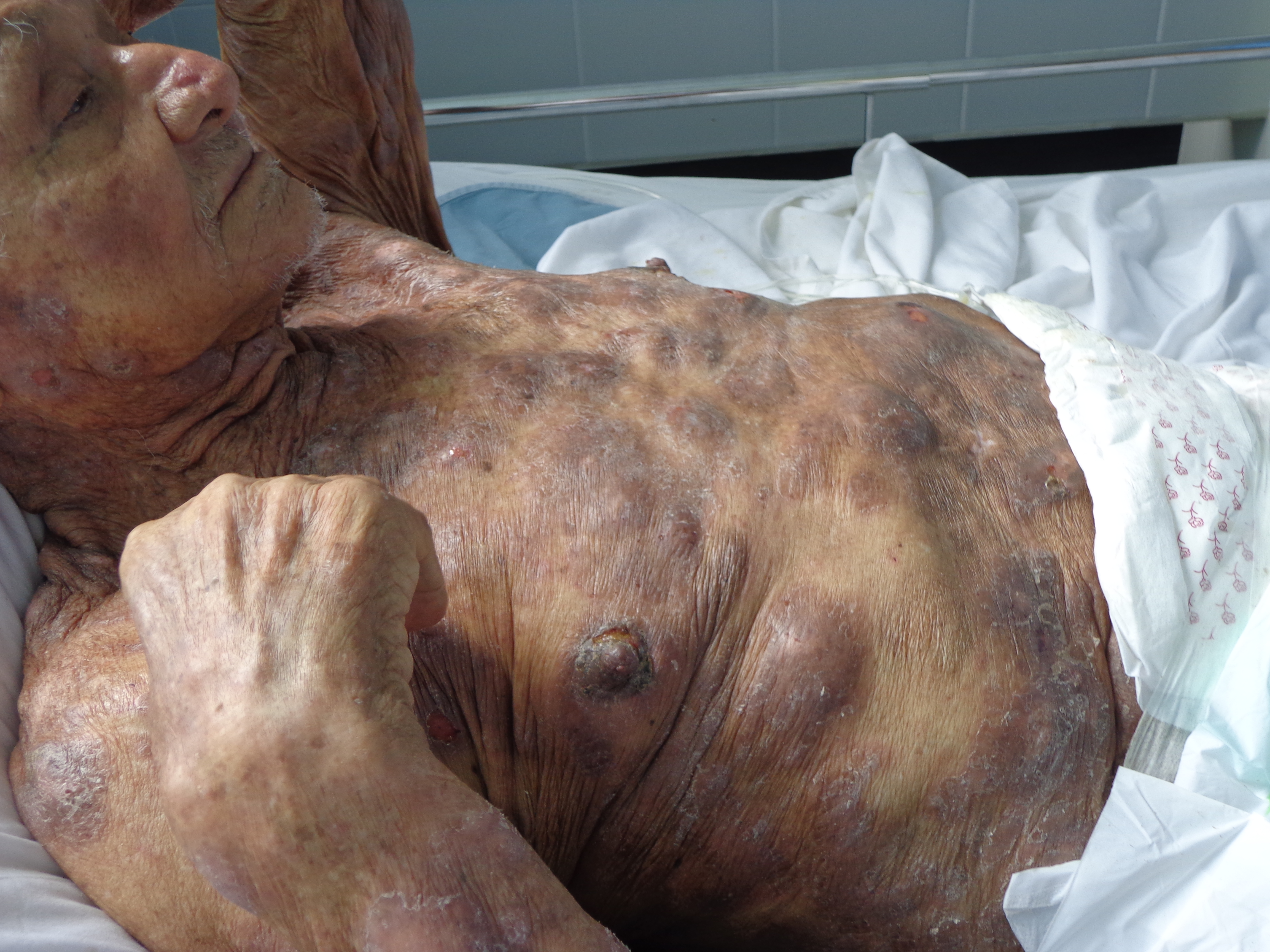 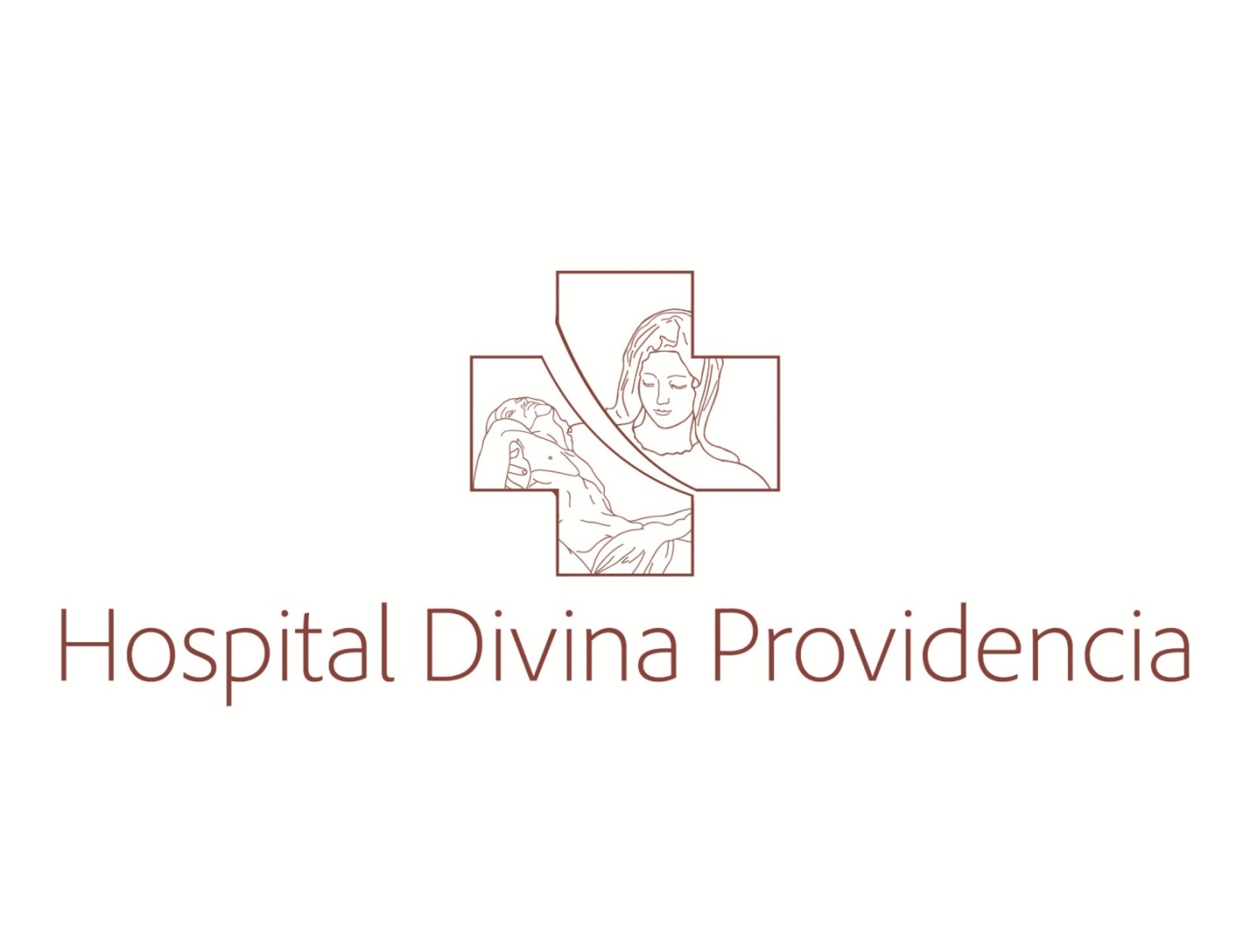 ACCIONES  PLANIFICADAS
Compra de medicamentos
Compra de Insumos Médicos
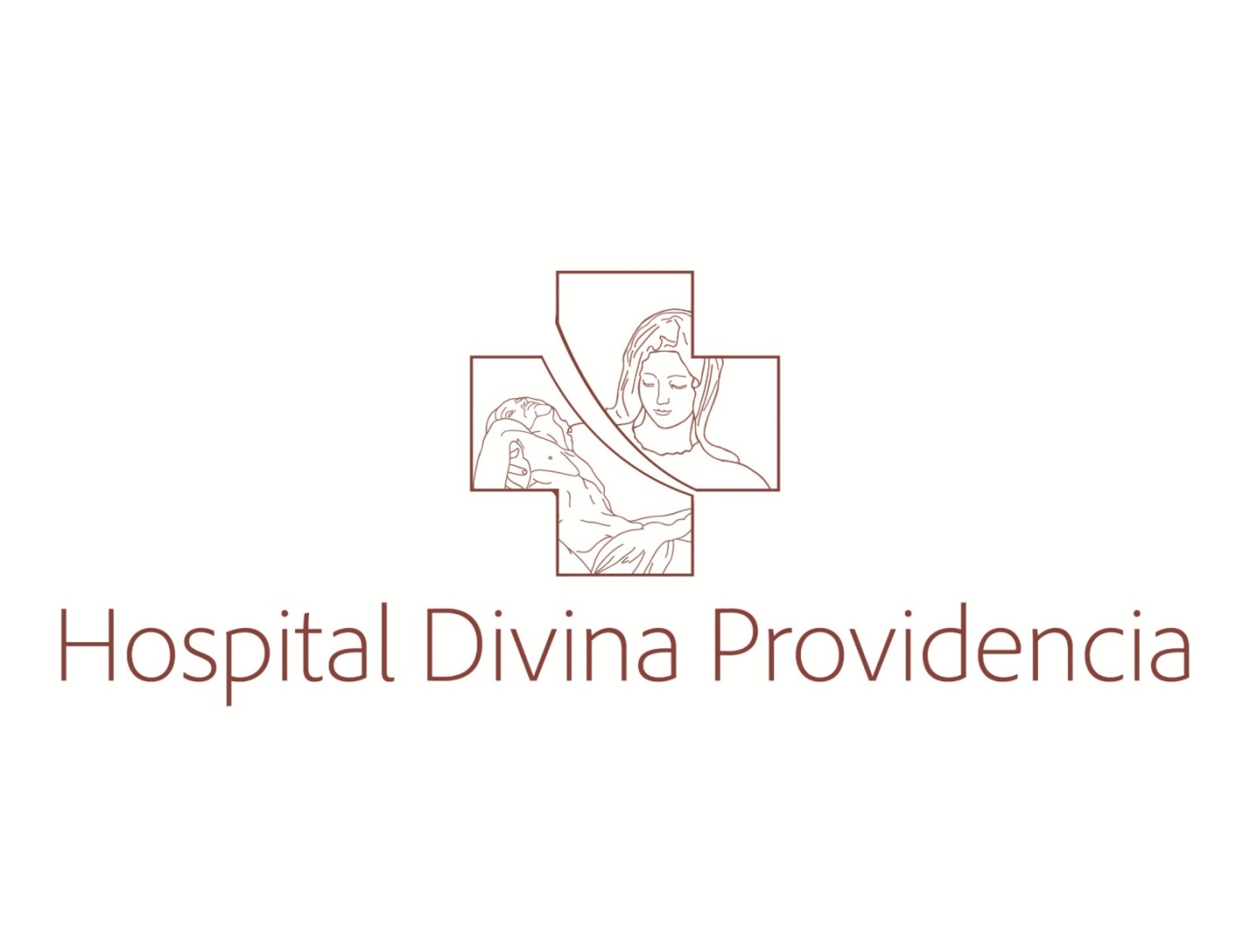 ACCIONES  EJECUTADAS
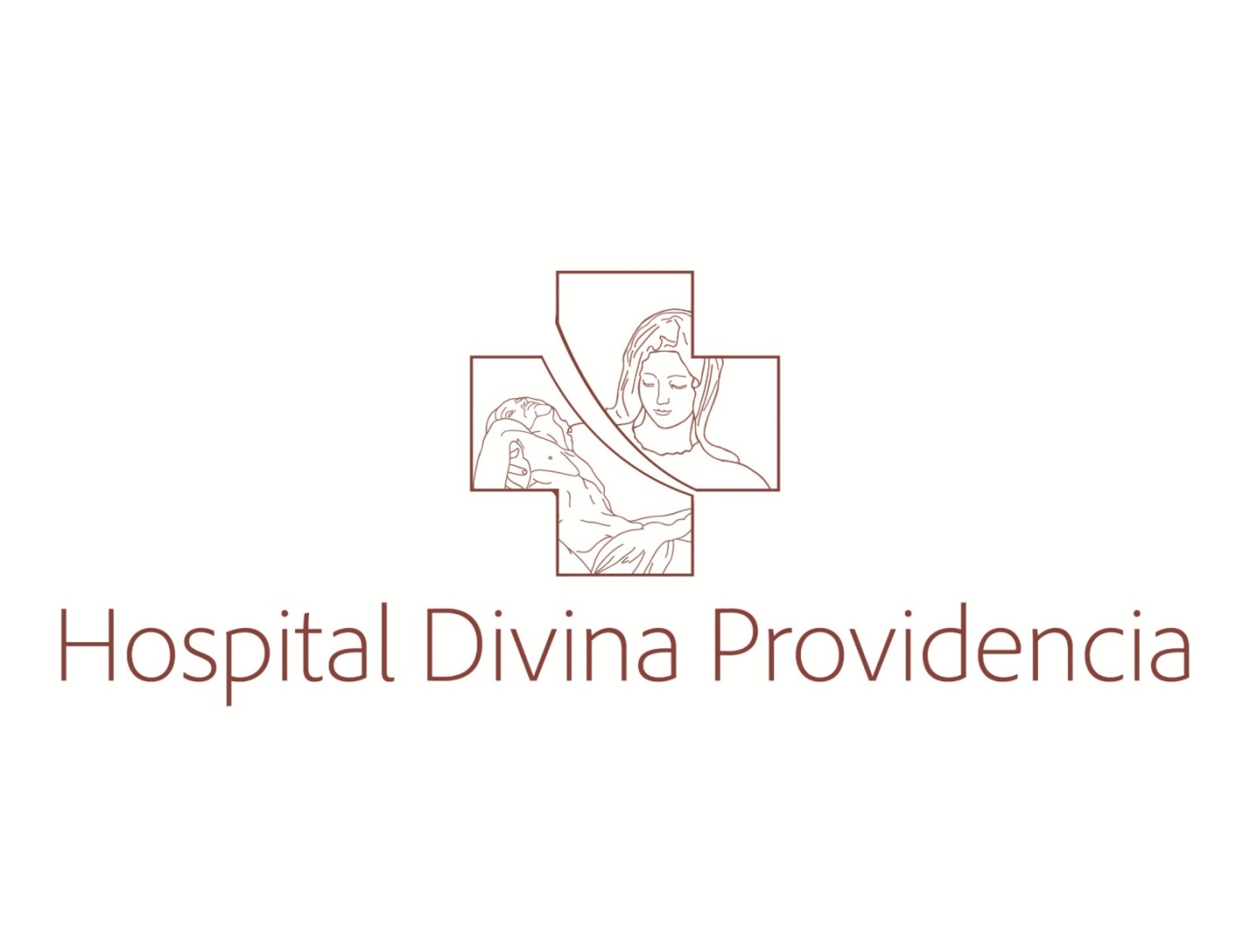 ACCIONES  EN EJECUCIÓN
La metodología en compra de medicamentos e insumos se realizó según desembolsos del Ministerio de Salud
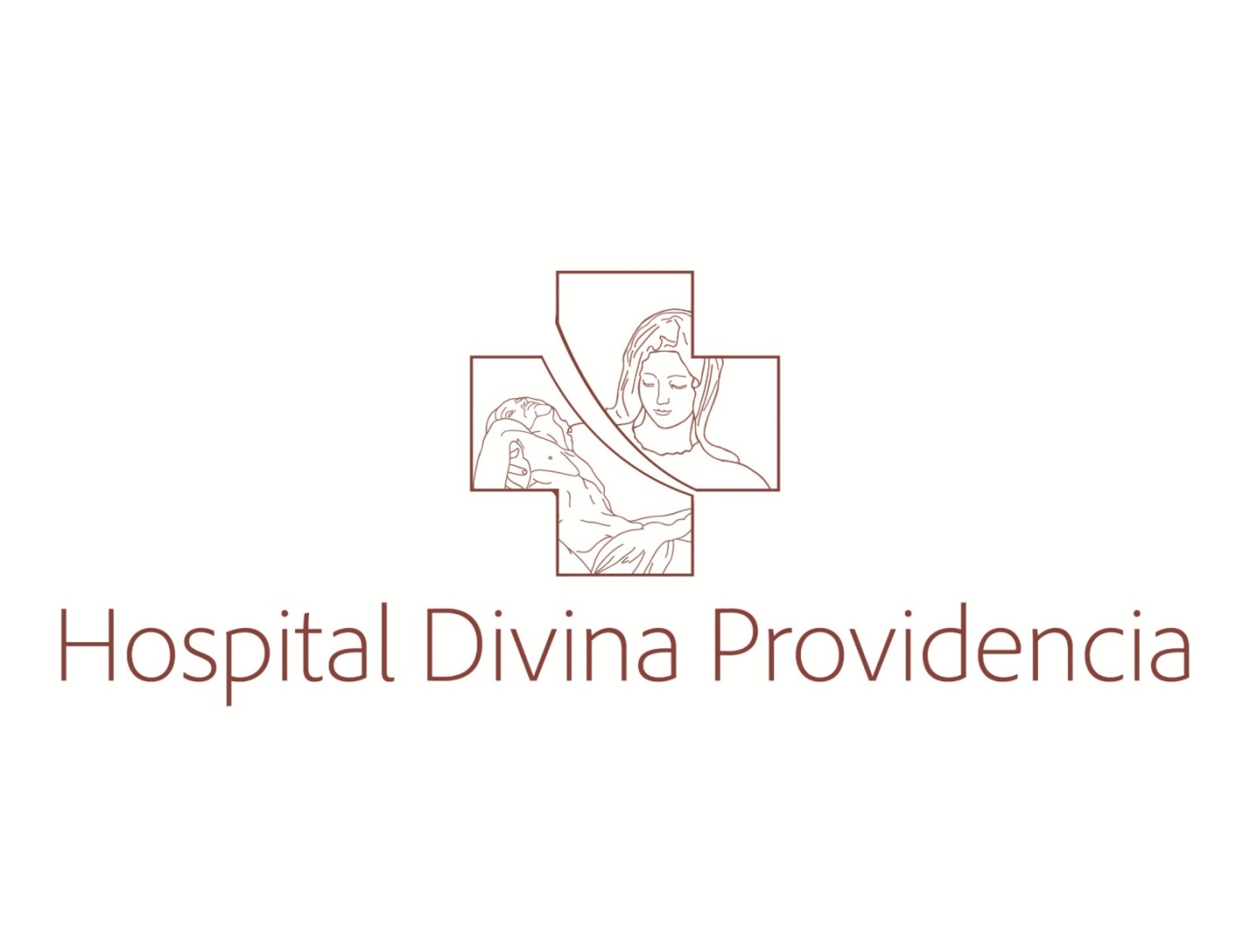 ACCIONES  POR  EJECUTAR
Ninguna. Ya que se solventaron todas las compras propuestas durante el año 2018.
 
Nuestro cuadro básico de medicamentos no se cumple en su totalidad con los fondos recibidos, se da prioridad a los medicamentos controlados (analgésicos opioides) y los más utilizados.
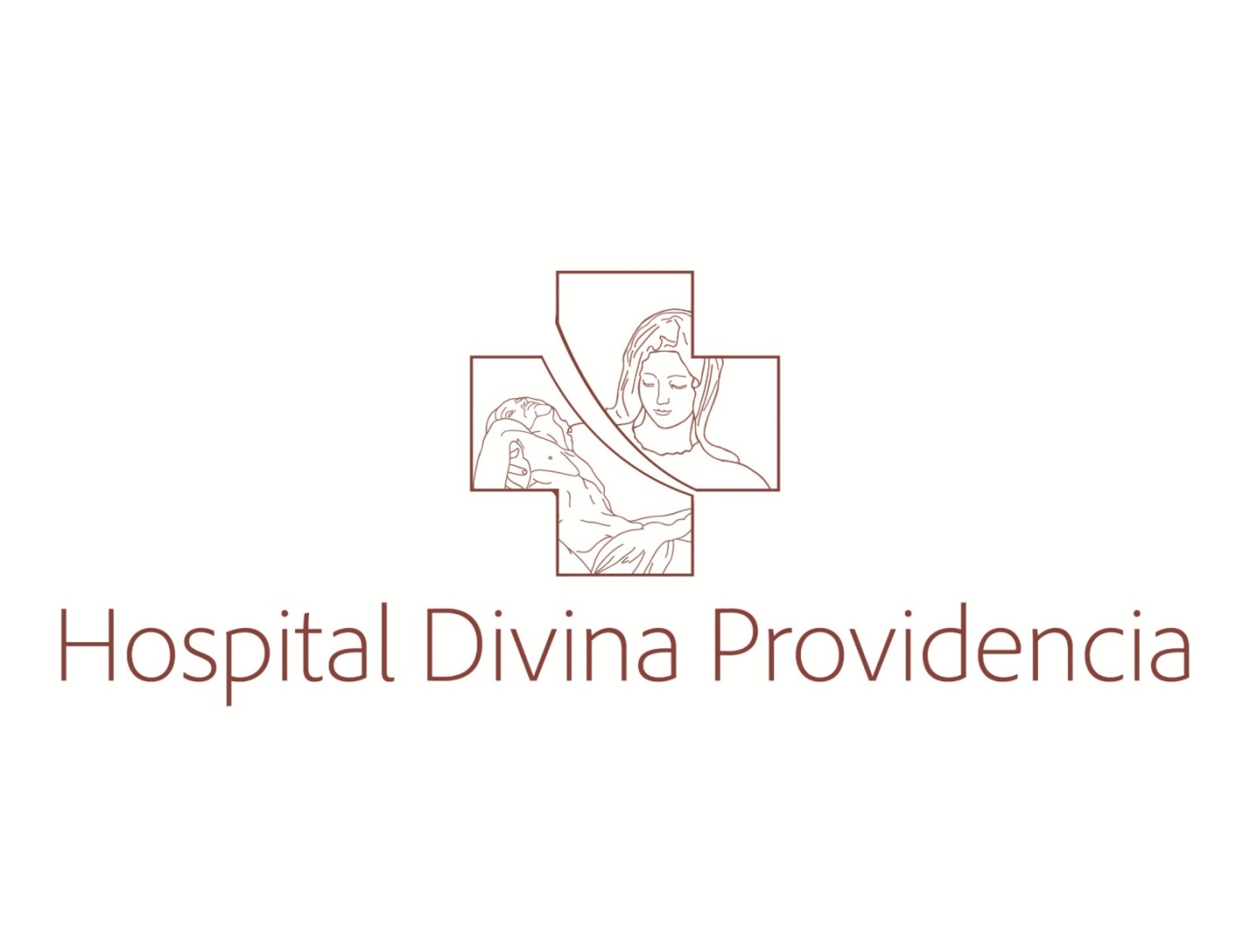 NIVEL DE AVANCE ALCANZADO 
RESPECTO AL OBJETIVO
Compra de medicamentos esenciales para el control del dolor y otros síntomas, cuyo monto asciende a $ 85,000.00
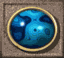 Compra de Insumos Médicos por un monto de $ 15,000.00
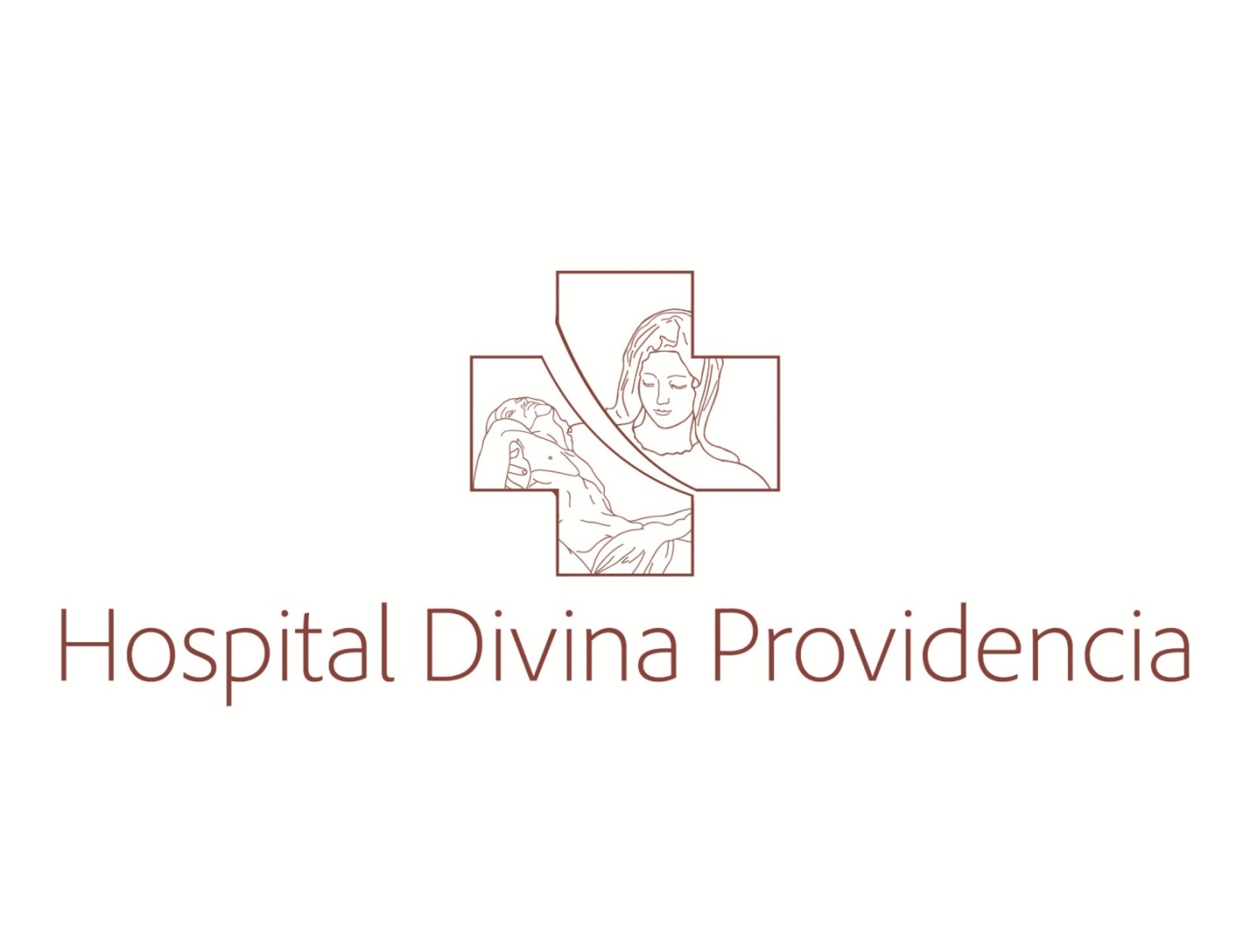 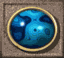 ACCIONES  PARA  RESOLVER RETRASOS 
O INCUMPLIMIENTOS
DIFICULTADES ENCONTRADAS
La compra de medicamento se hace a través de los lineamientos que establece la ley LACAP. Las dificultades a las que nos enfrentamos es a la escases de medicamento controlado por parte de los distribuidores, por lo que esto dificulta la entrega de reportes en el estipulado por el MINSAL
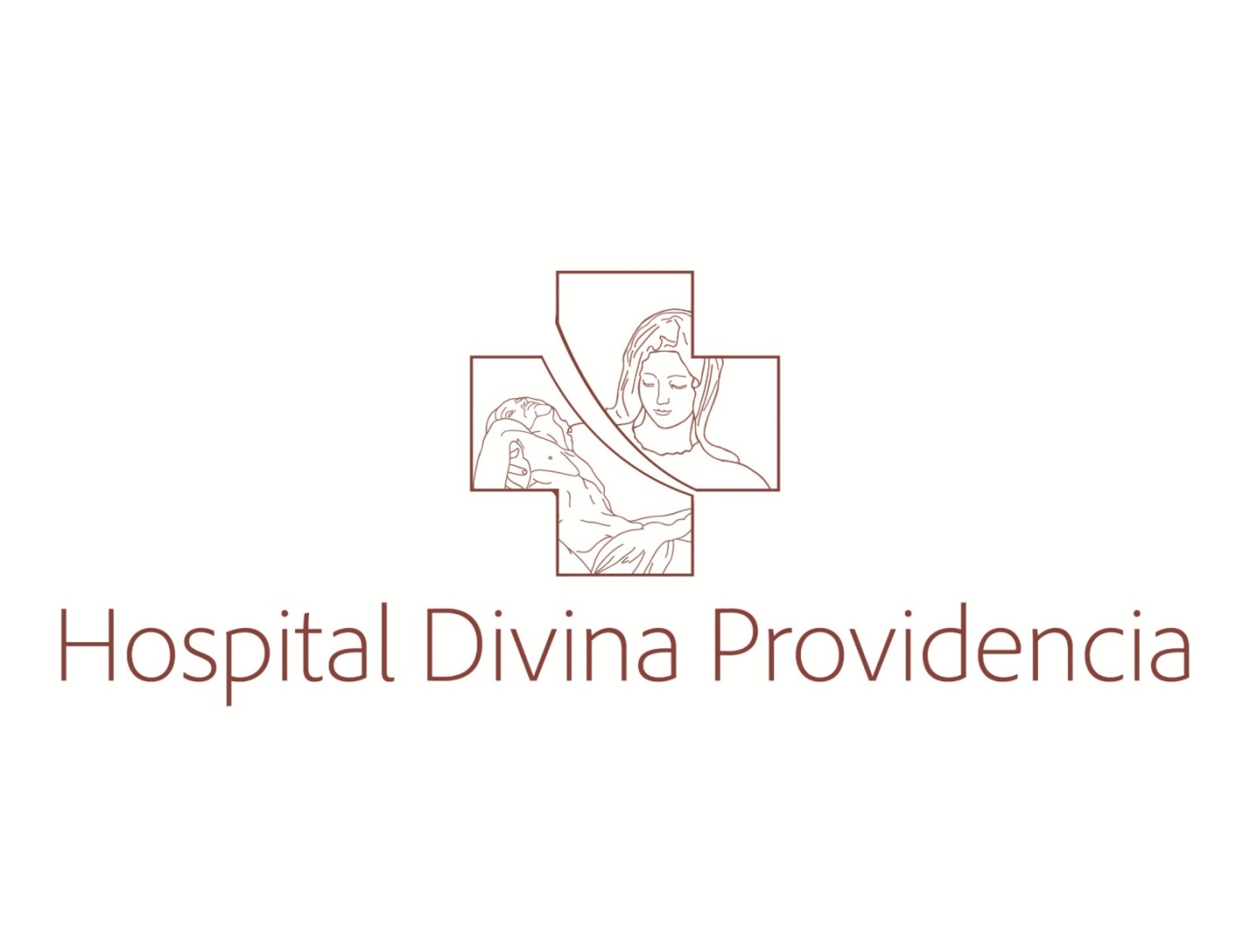 ACCIONES  PARA  RESOLVER RETRASOS 
O INCUMPLIMIENTOS
Formas en que se enfrentaron y/o resolvieron:
Modificaciones al plan
Se ejecuta nuevo proceso de cotización y adquisición de acuerdo a nuevos precios y a existencias de los medicamentos.
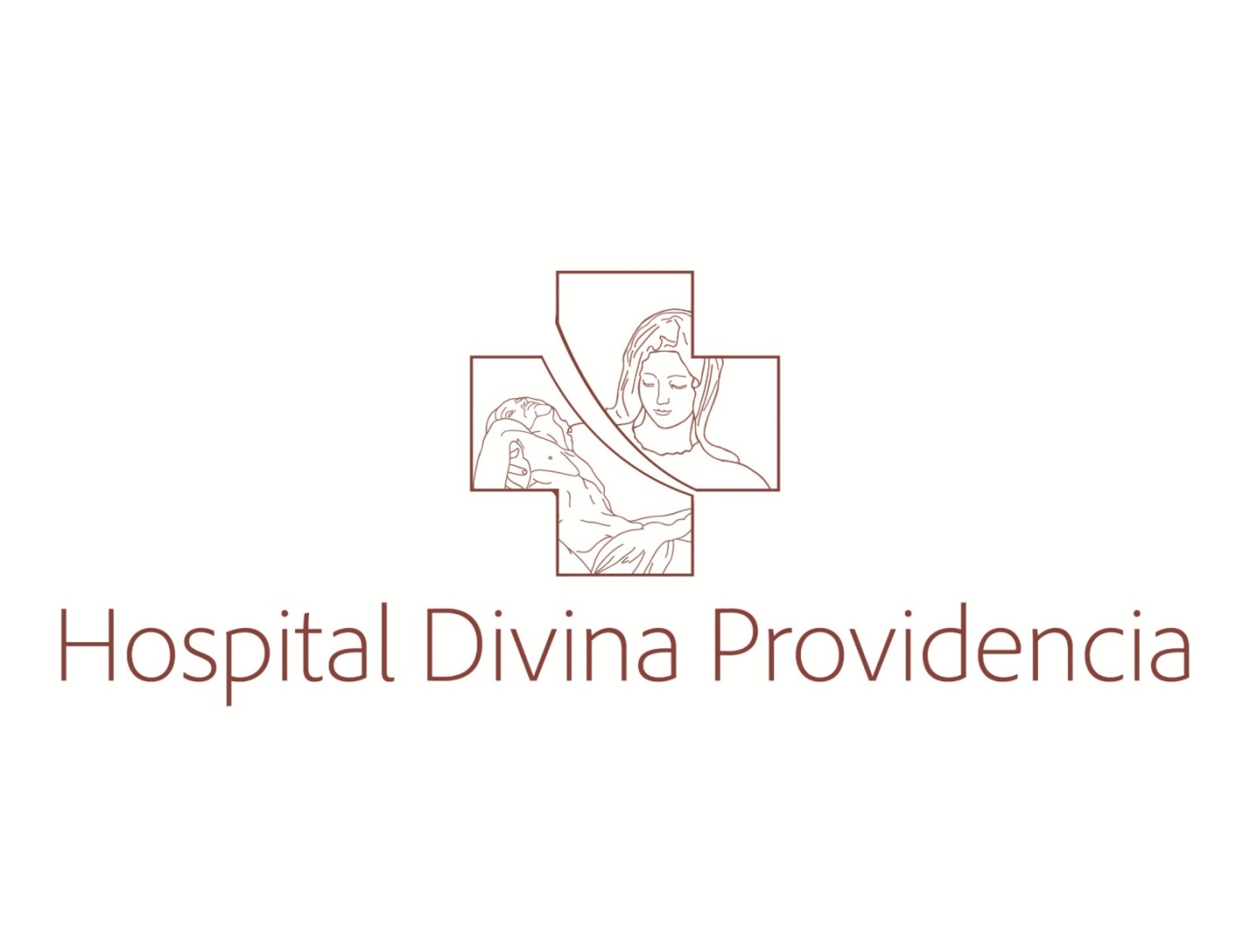 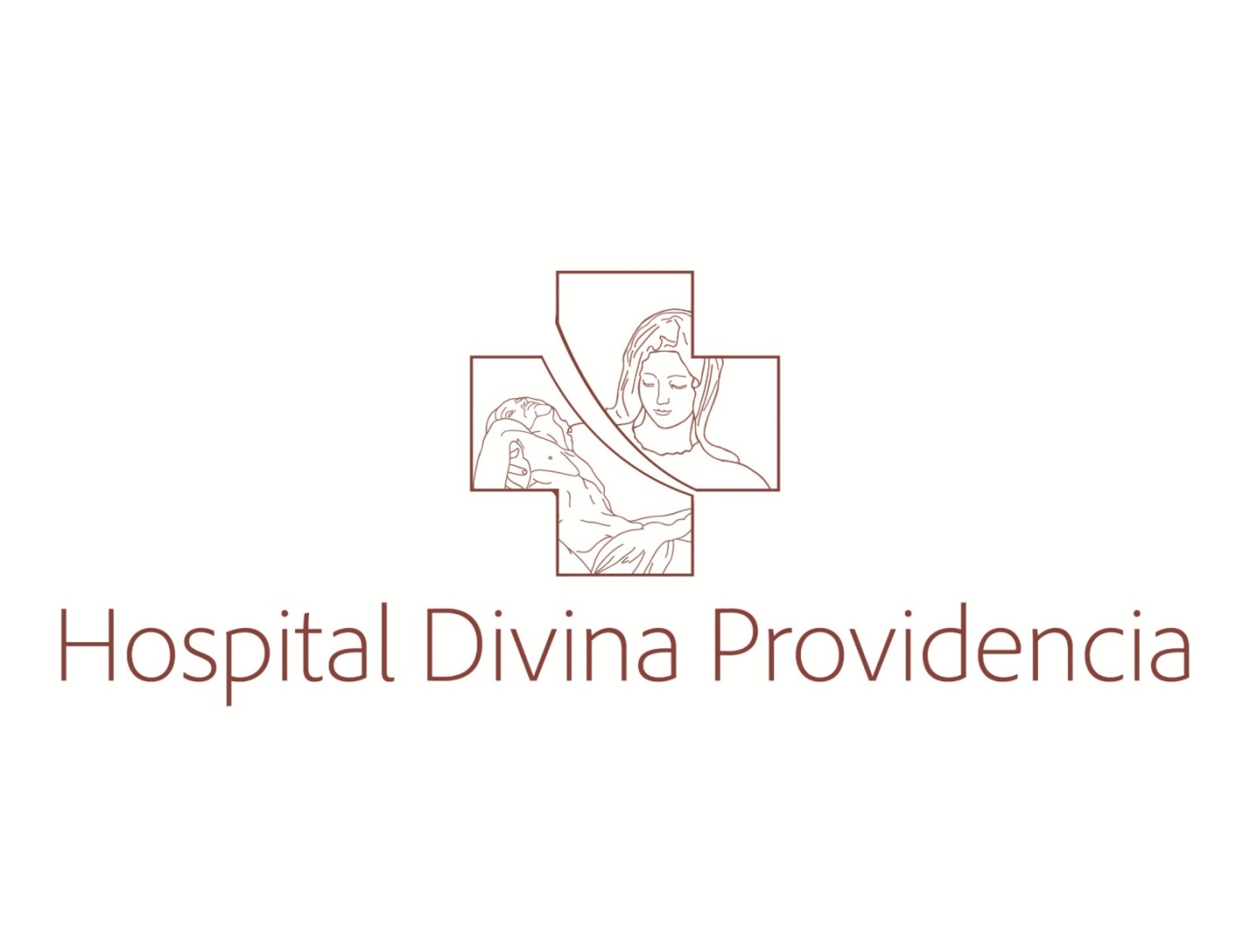 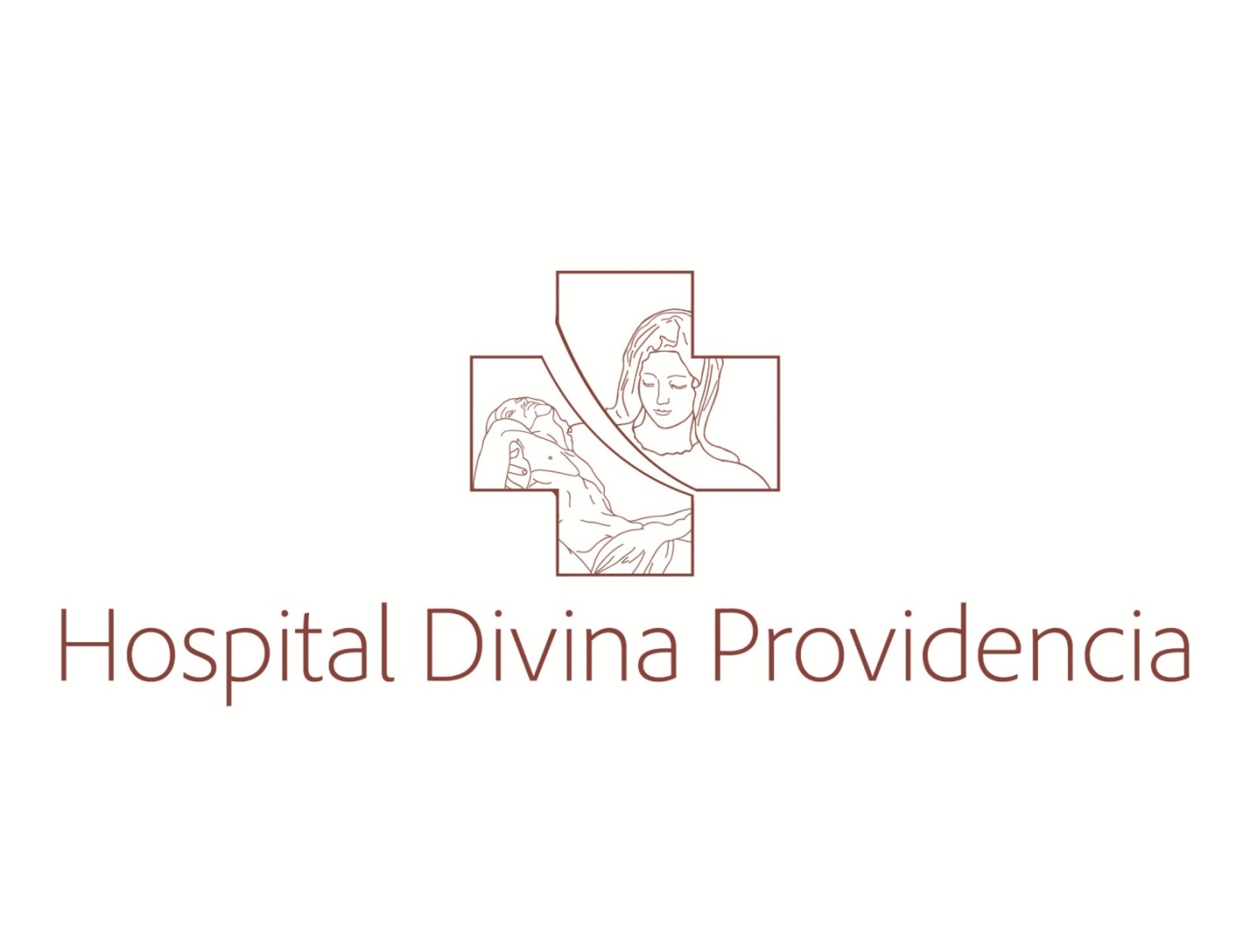